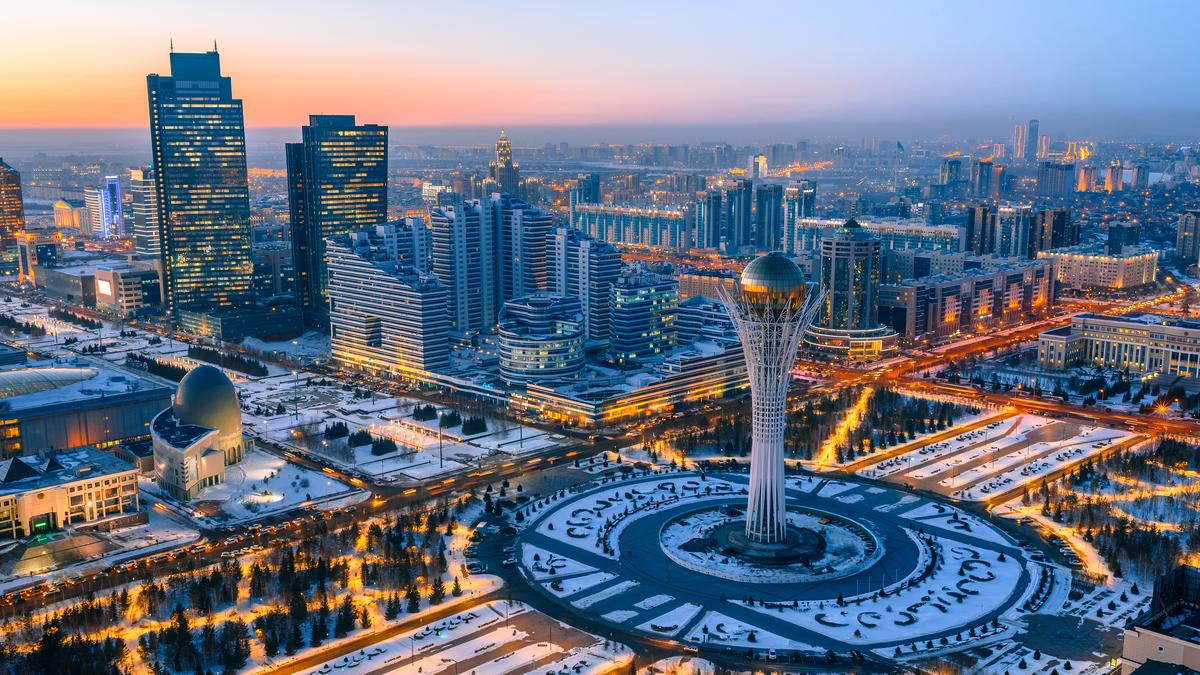 SVÁTKY KAZACHSTÁNU
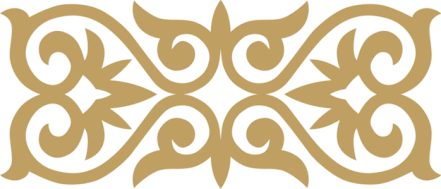 Čížková Valerie, Goremykina Mariya, Hodíková Kateřina, Vallušová Eva
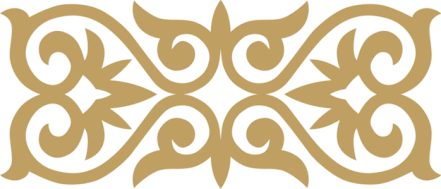 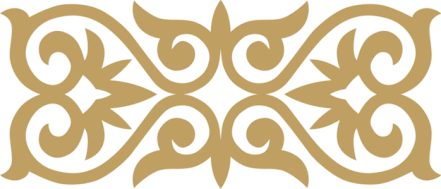 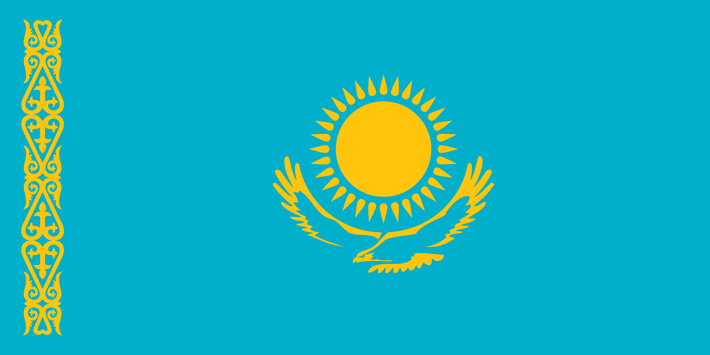 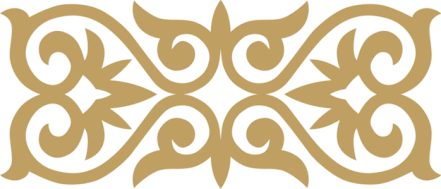 Základní informace
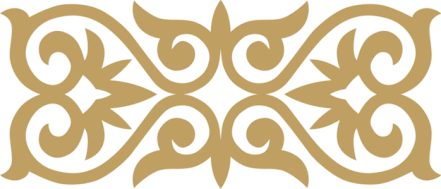 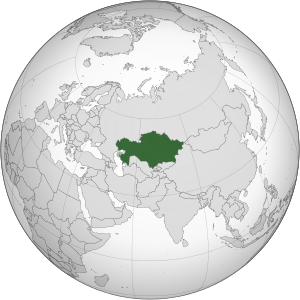 Rozloha: 2724,9 tisíc km² (devátý největší stát na světě a největší vnitrozemská země světa)
 18 595 426 obyvatel
 státní zřízení: prezidentská republika, prezident: Kasym-Žomart Kemeluly Tokajev
 hlavní město: Nur-Sultan
 Kazaši (67,98%), Rusové (19,32%), Uzbekové (3,21%), Ukrajinci (1,47%), Ujgurové (1,47%), Tatarové (1,10%) a další
 státní jazyk: Kazachština, úřední: Ruština 
 muslimové (70,19%), křesťané (26,17%), ateisté (2,81%)
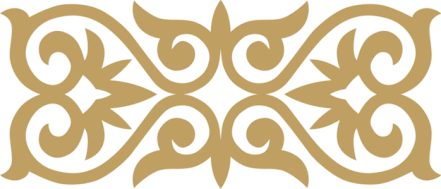 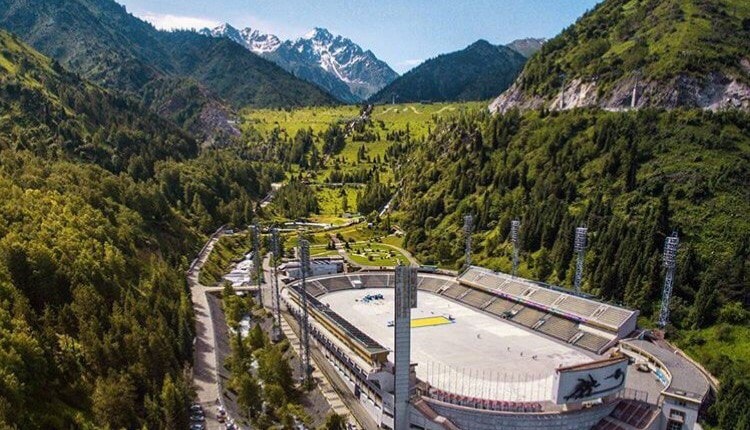 Zajímavé fakty
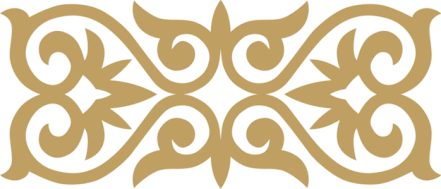 13. místo na světě v produkci ropy (2% celosvětové produkce ropy) (2018)
9. místo na světě z hlediska prokázaných globálních zásob uhlí (2017)
Kosmodrom Baikonur – nejstarší a největší kosmodrom na světě, první let astronauta J. Gagarina
největší vysokohorské kluziště na světě Medeo ve městě Almaty
zákaz drog, včetně marihuany
první koně – domestikace na území moderního severního Kazachstánu
průměrná spotřeba čaje za rok 1,54 kg na obyvatele
Balkhash – druhé největší jezero, polovina vody  je sladká a polovina slaná
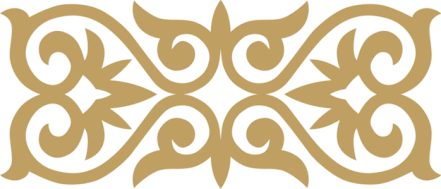 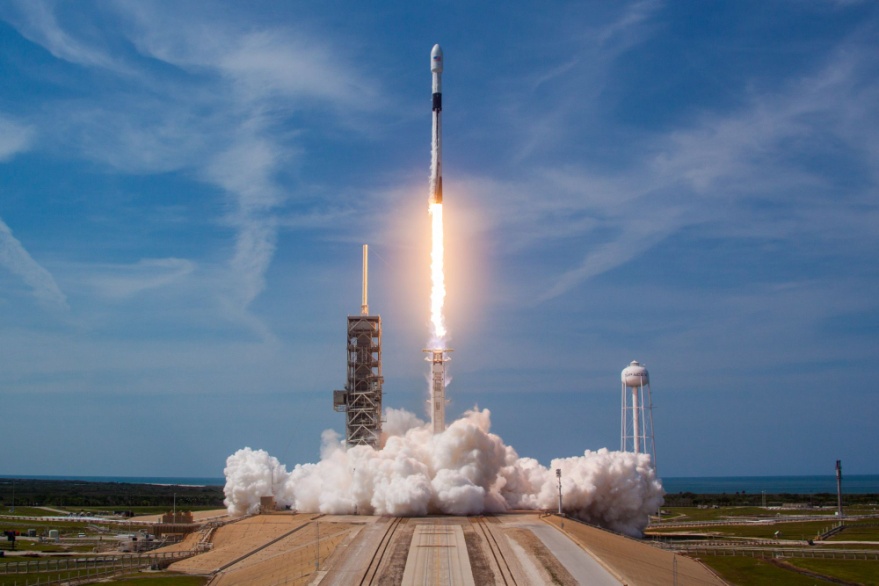 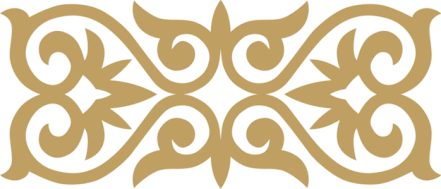 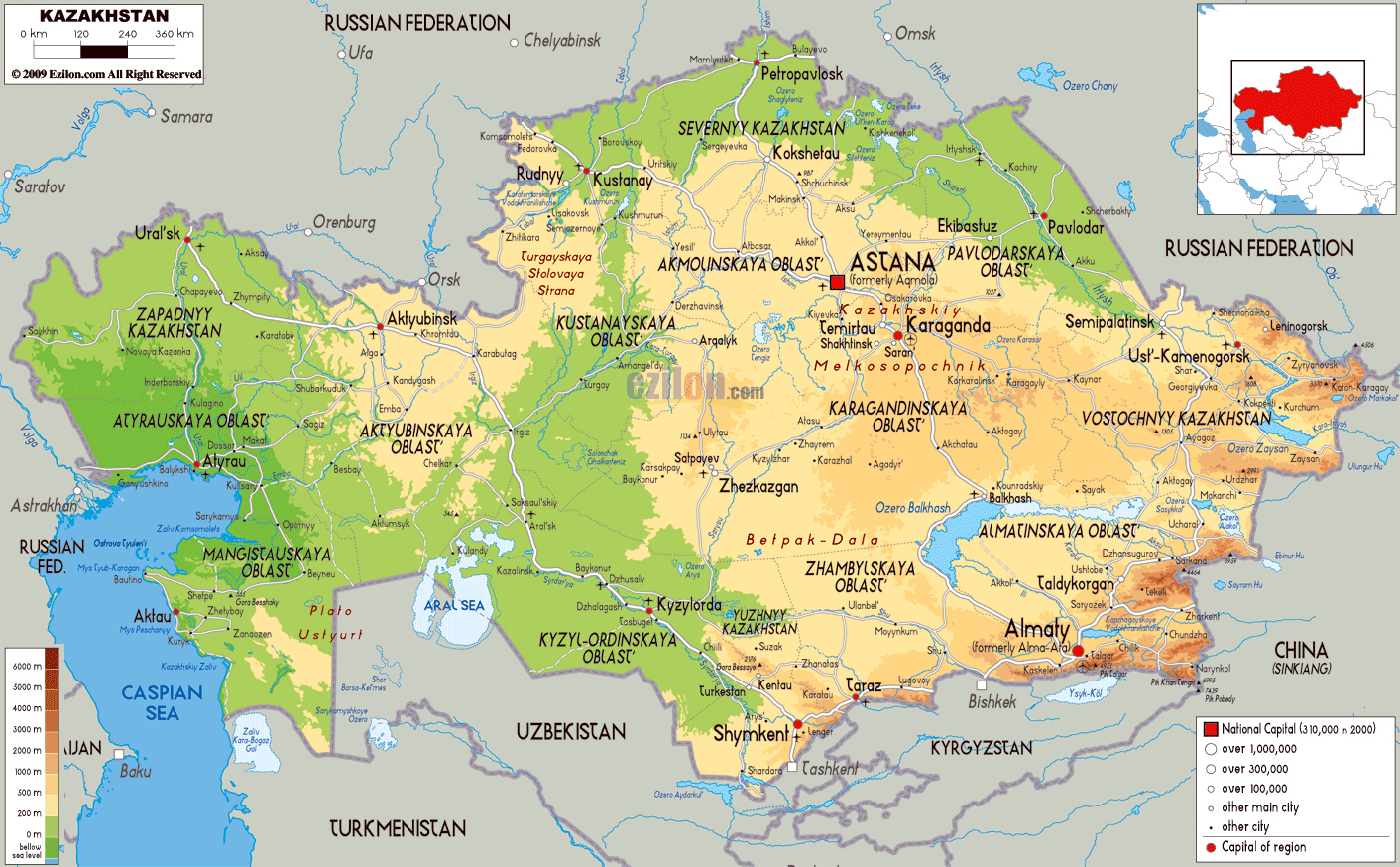 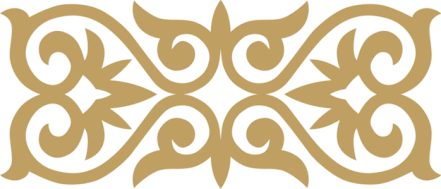 Geografie
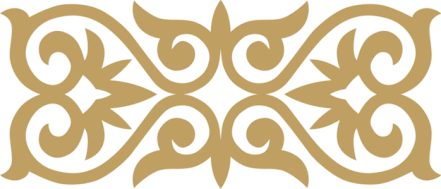 Kazachstán se nachází v Evrope a Azii (hory Mugodžary, řeka Emba)
nejvyšší bod: Khan Tengri z pohoří Tian Shan (7010 m n. m.) 
hraničí s Ruskem, Čínou, Kyrgyzstánem, Uzbekistánem a Turkmenistánem
podnebí je ostře kontinentální (maximální teplota města Nur-Sultan + 42,6 ° C, minimální - 51,6 ° C)
Kazachstán se nachází ve 4 časových pásech, ale používají se pouze 2 (UTC+5, UTC+6)
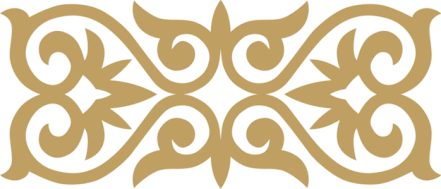 Krátká historie
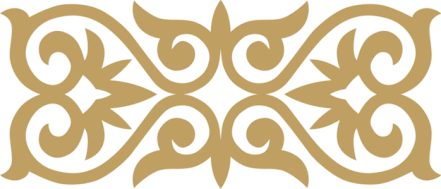 I tisíciletí n.l.  Vznik turkicky mluvících kmenů v oblasti Sedmiříčí, který se stal základem pro formování kazašských a dalších národů Střední Asie. 
Turci žili nejdříve v jižních předhůřích Altaje, západně od čínských hranic. Po roce 460 se zde vytvořil kmenový svaz deseti, pozdeji dvanácti kmenů, který byl označen slovem «turecký» («tůrk»). 
552-603 Turecký kaganát. 
Počátek XIII století. Příchod Mongolů pod vedením čingis Chana. 
1390 Dobytí Kazachstánu Tamerlánem 
XV-XVI století. Formace Kazašského Chanatu. 
1760 – 1800 Kazachstán se připojuje k Rusku prostřednictvím úsilí Abylaj Chána. 
1920 Vznik Kazašské autonomní republiky v Ruské federaci. 
1936 Vznik Kazašské sovětské socialistické republiky jako součást SSSR. 
16. prosince 1991 nezávislost na Sovětském svazu.
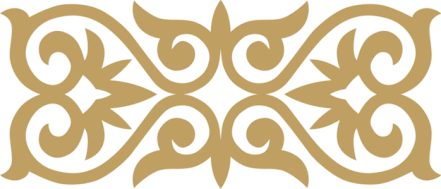 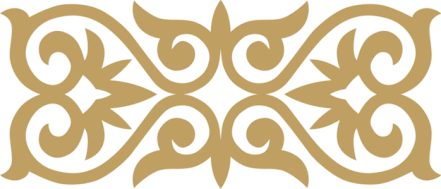 SVÁTKY KAZACHSTÁNU 2020
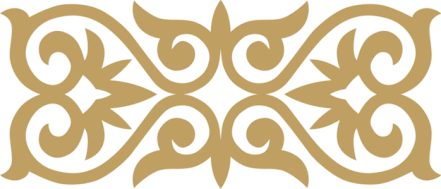 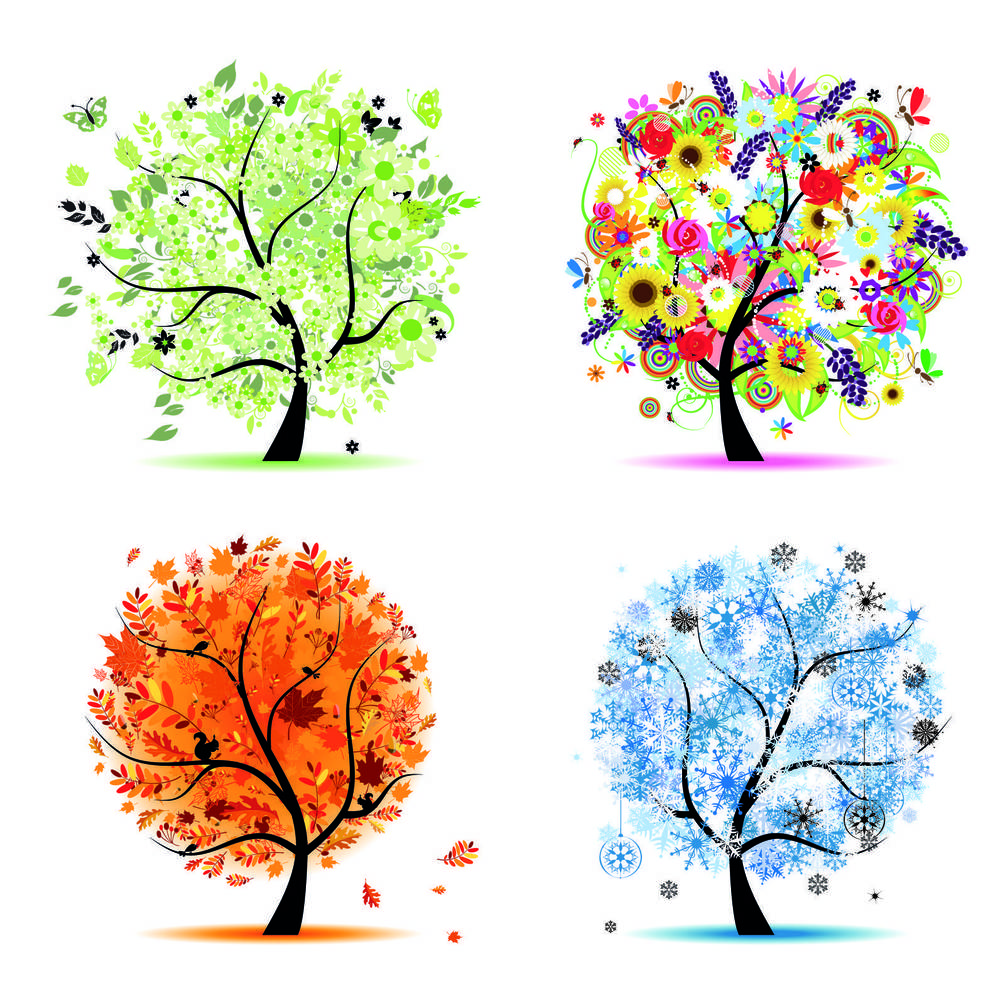 Červenec 
5.07. Den dombry
6.07. Den hlavního města
31.07. Kurban Ajt (Kurban Bajram)

Srpen
31.08. Den ústavy
Březen 
8.03. Mezinárodní den žen
22.03. Nauryz mejramy

Duben
19.04. Pravoslavné Velikonoce

Květen
01.05. Svátek jednoty národů Kazachstánu
7.05. Den obránce Vlasti
9.05. Den Vítězství
24.05. Oraza Ajt
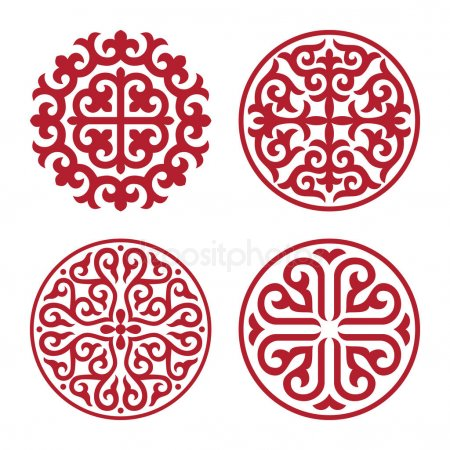 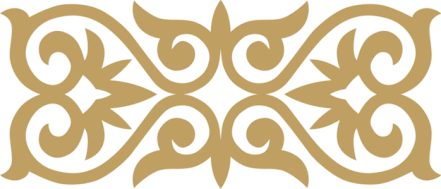 Prosinec
1.12. Den prvního prezidenta Republiky Kazachstan
16.12. Den Nezávislosti
31.12. Nový rok
Leden
07.01.. Pravoslavné Vánoce
13.01. Starý Nový rok 
19.01. Křest páně
Únor 
14.02. Den milenců
24.02. Maslenica
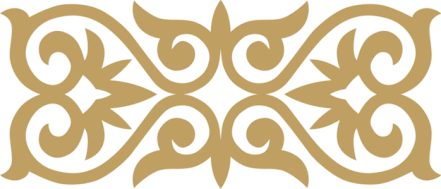 Národní svátky
Státní svátky 
Náboženské svátky
Profesionální a jiné svátky
předvánoční půst
07.01. Pravoslavné Vánoce
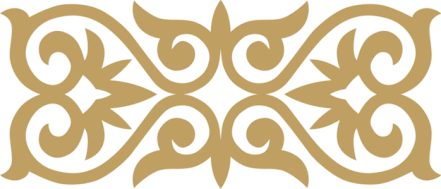 Předvánoční půst 
Bohoslužby
Týden «Svatky»
Věštění
Druh: křesťanský pravoslavný
Význam: narození Ježíše Krista
“Tělesné narození našeho Pána, Boha a 
Spasitele Ježíše Krista”
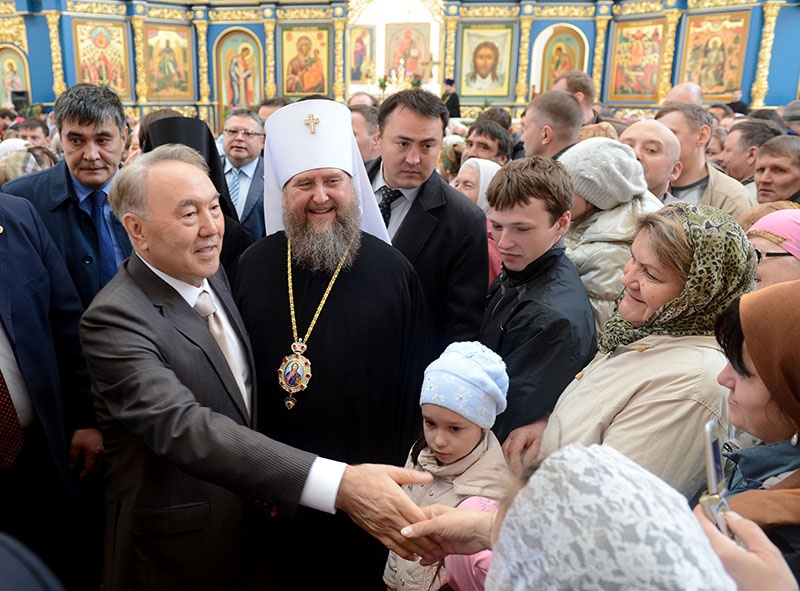 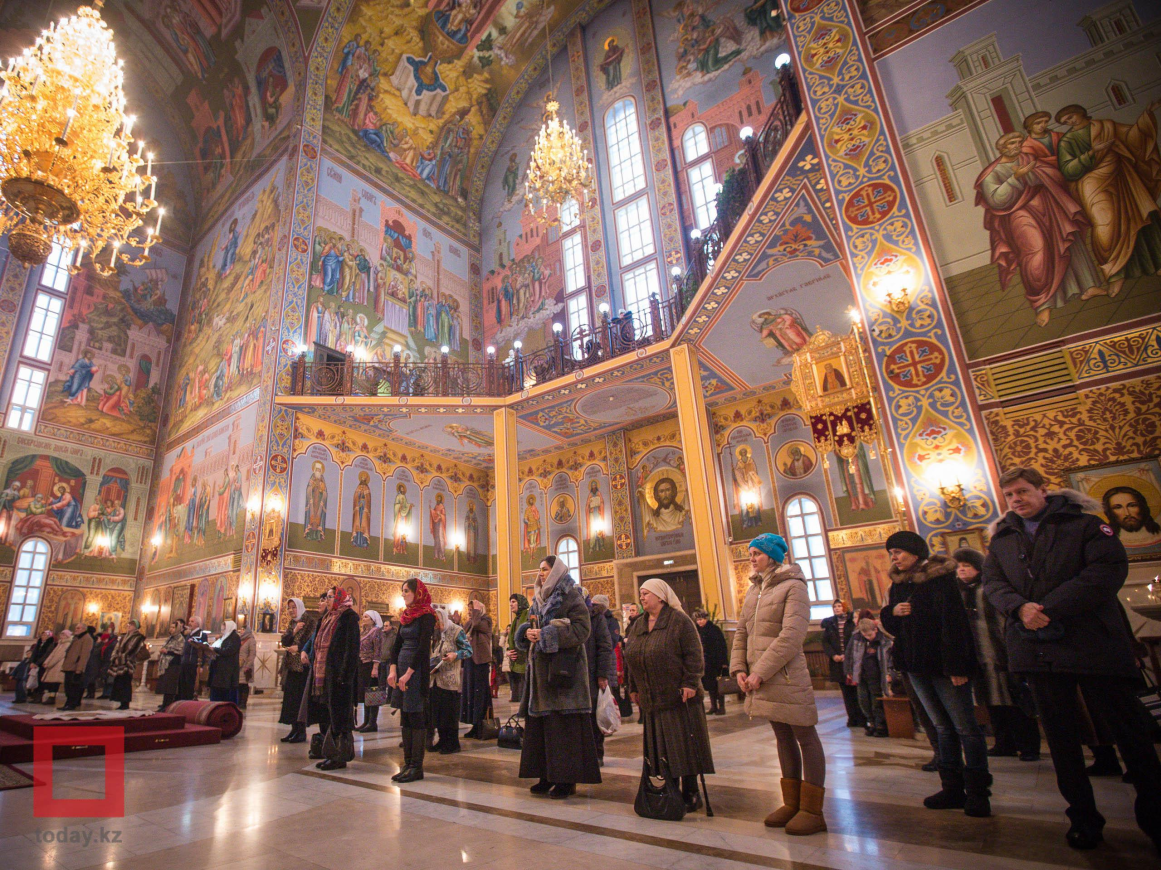 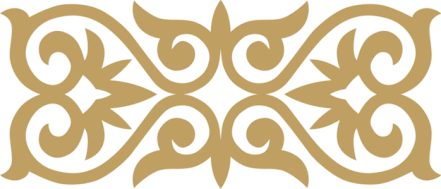 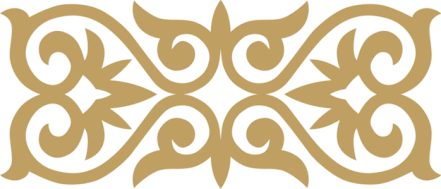 předvánoční půst
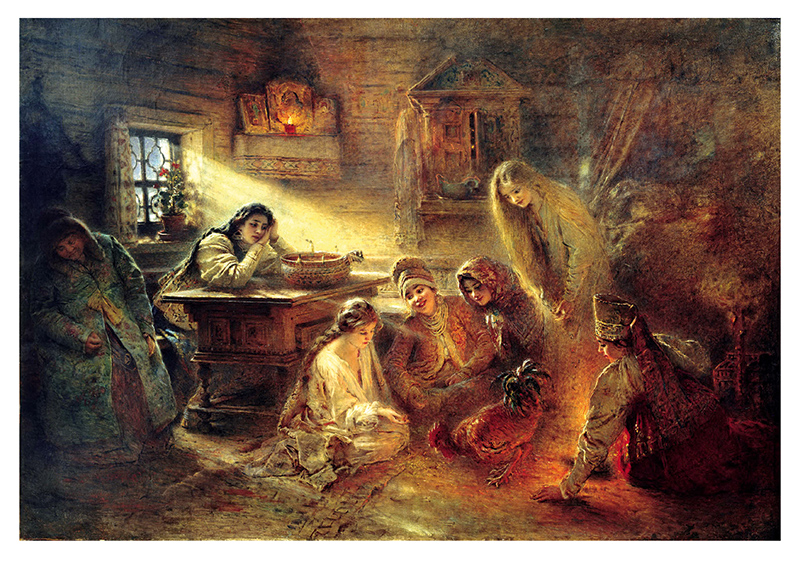 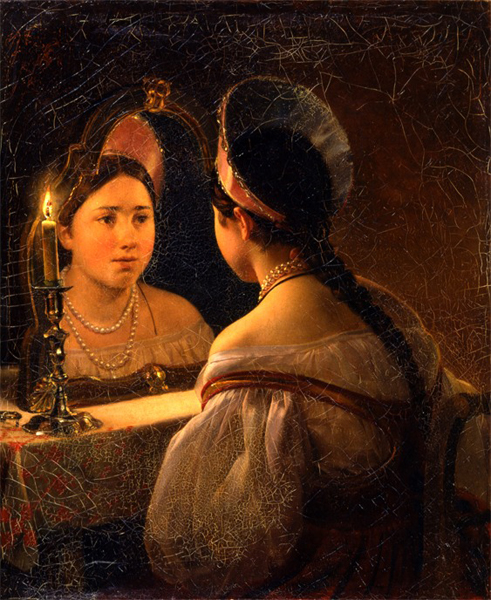 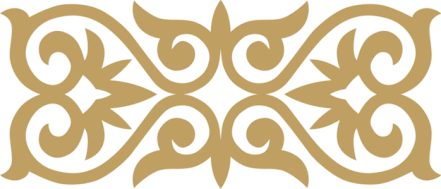 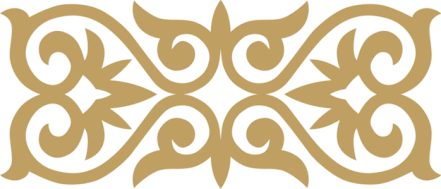 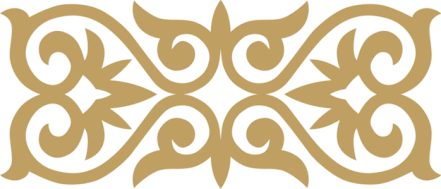 K. Makovsky «Svátečné věštění», 1890, Rusko
K. Brullov «Věštící  Světlana», 1836, Rusko
Pravoslavné Vánoce: Tradiční jídla
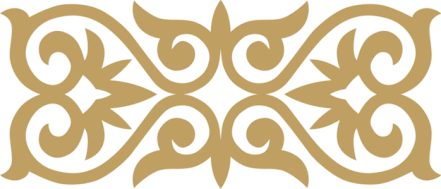 Kutia, pečená husa, koláče s masem, rybami, zelím, bramborami, salát Vinegret
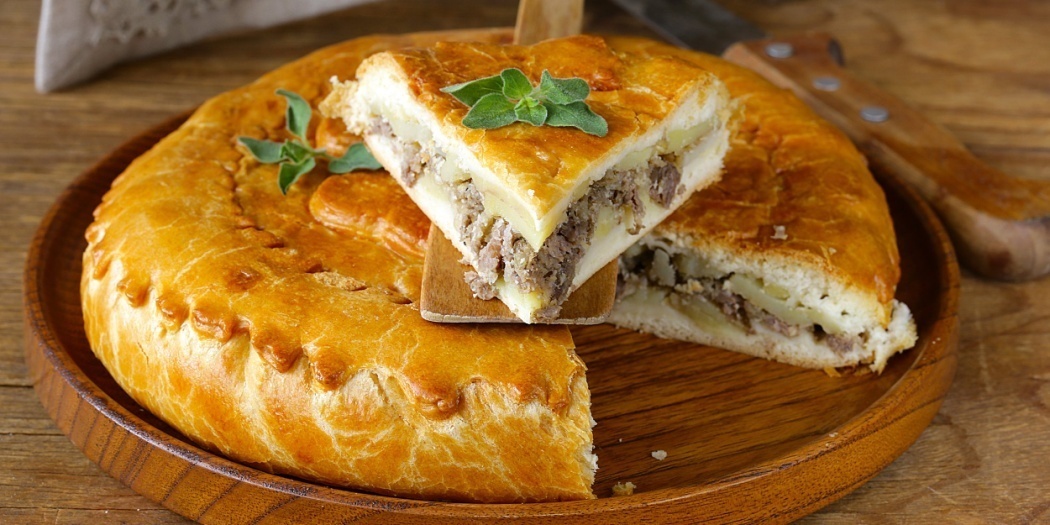 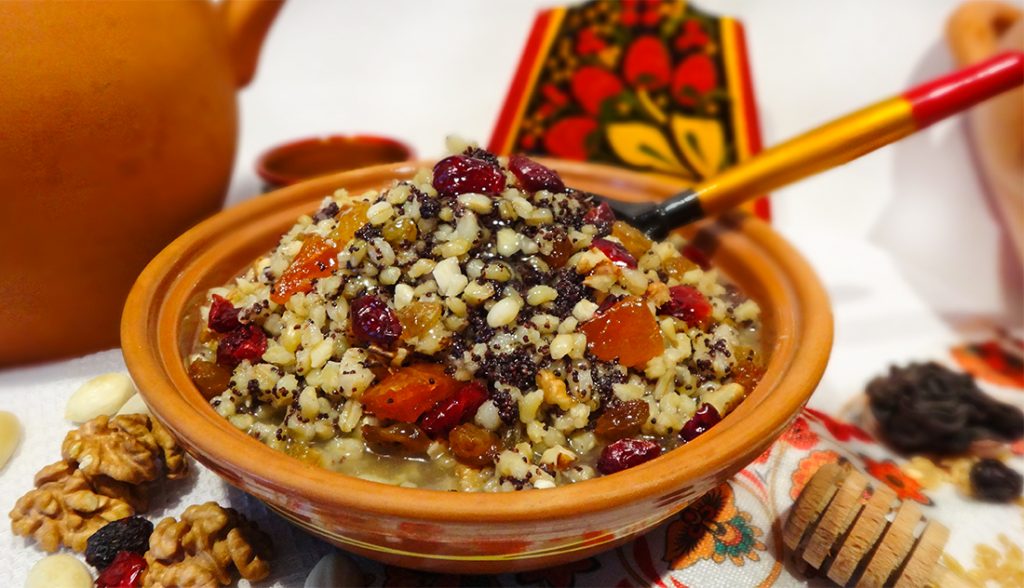 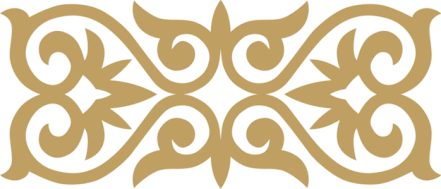 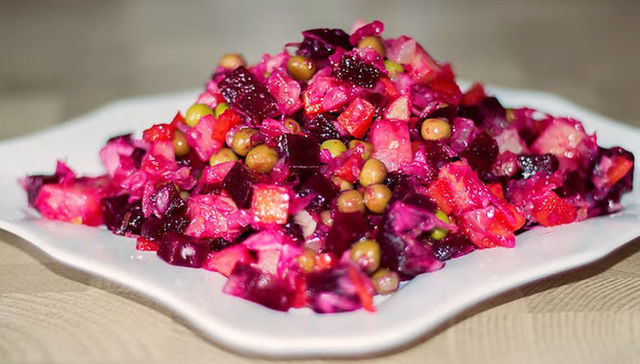 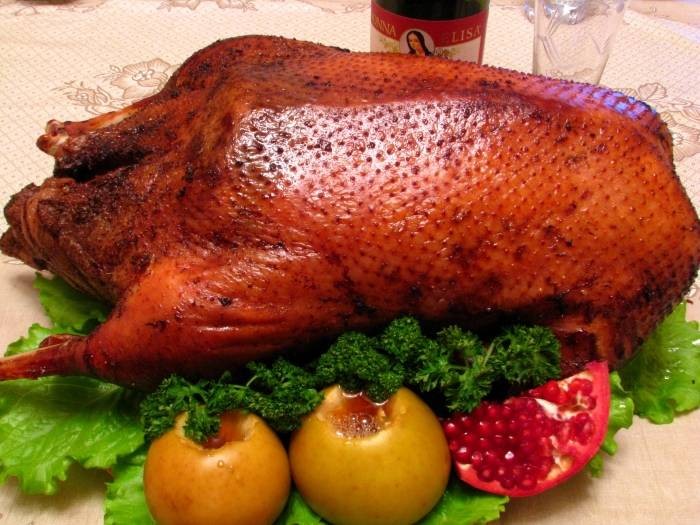 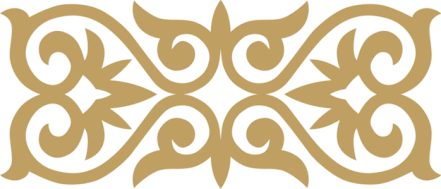 13.01. Starý Nový rok
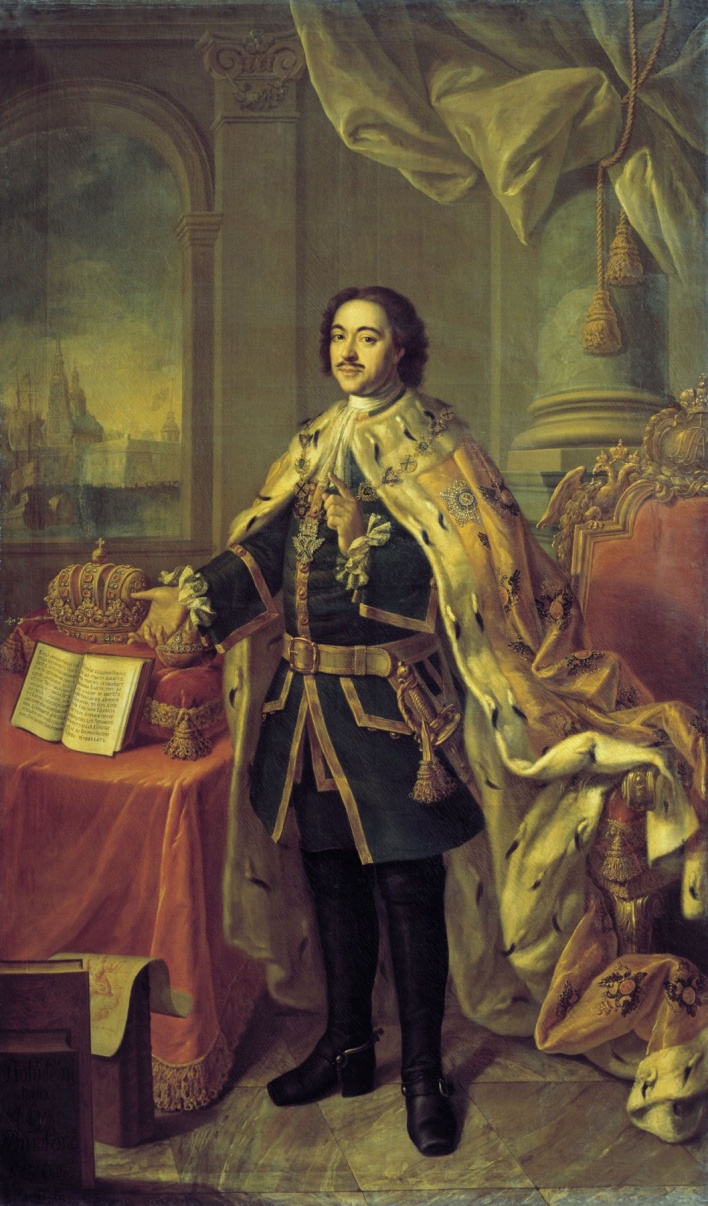 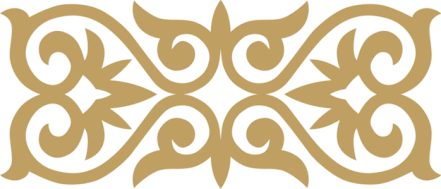 Význam: Nový rok ve starém letopočtu
Julianský kalendář „starého stylu“
Prosinec 1699 Dekret Petra I. 
14. února 1918 přechod na západoevropský kalendář
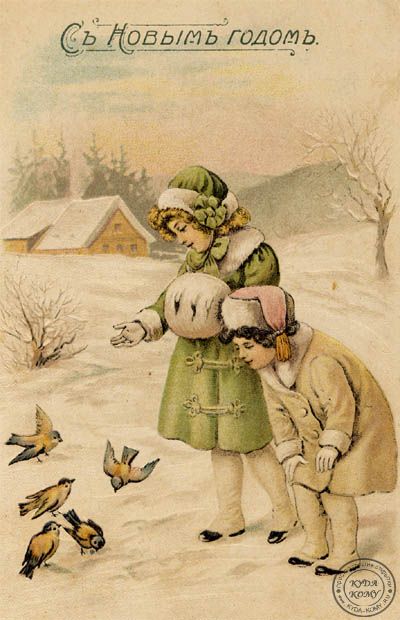 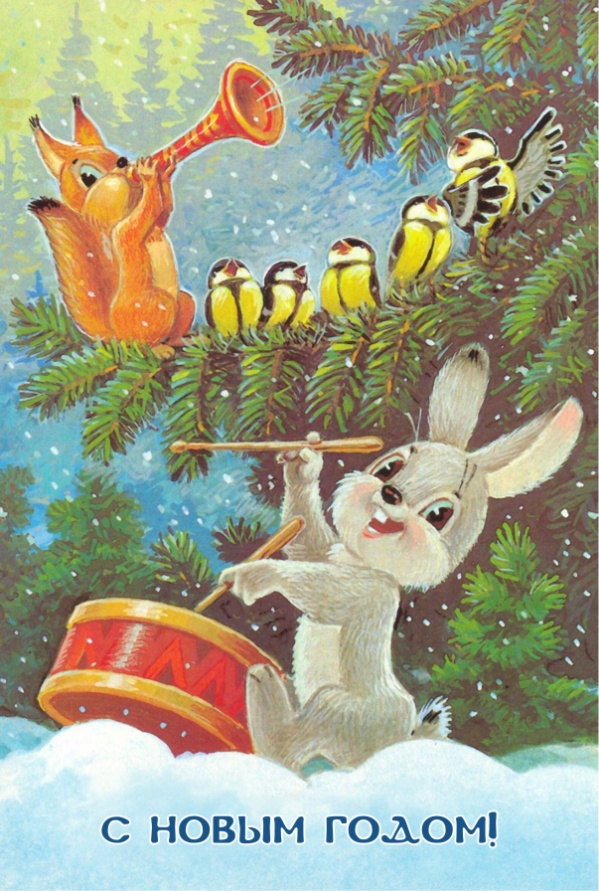 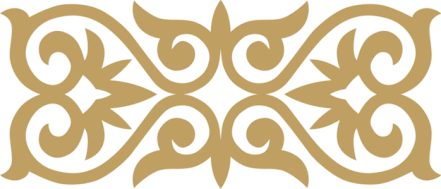 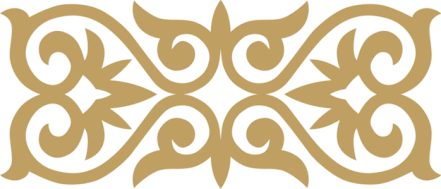 A. Antropov «Portrét Petra I», 1770, Rusko
19.01. Křest Páně
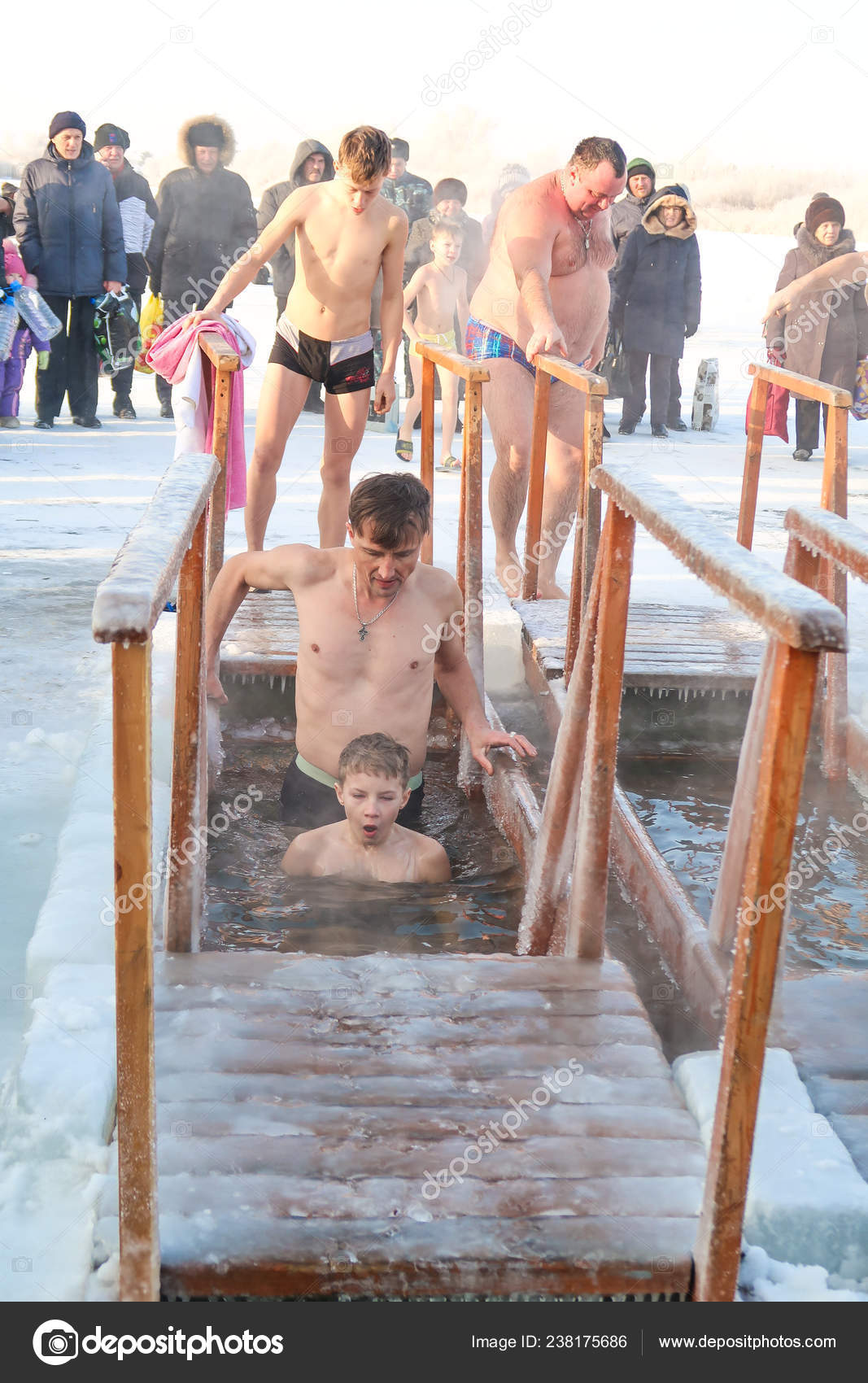 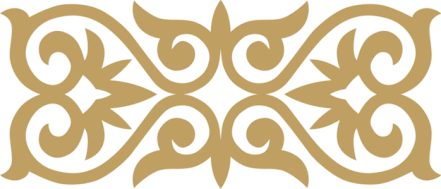 Význam: Křest Pána
Druh: křesťanský pravoslavný
Druhé jméno svátku – Zjevení Páně
Tradice - Ponoření do ledové díry
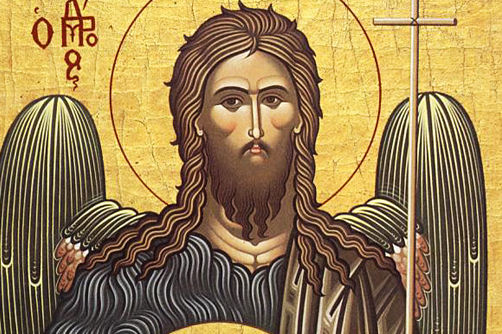 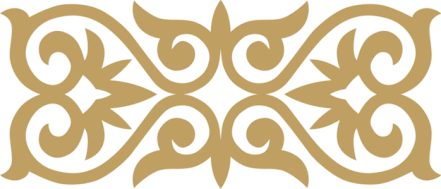 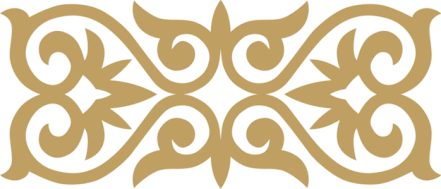 Joan Křtitel
14.02. Den milenců
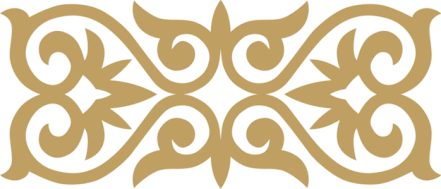 Význam: Den všech milenců
Den Svátého Valentýna
Tajná pošta
„Valentýnské“ karty
Romantické večery
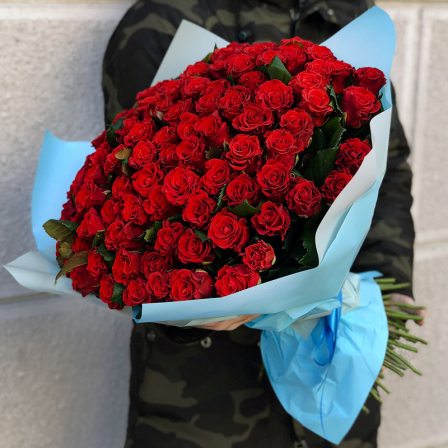 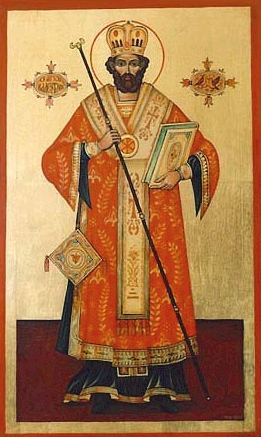 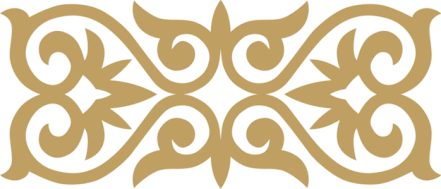 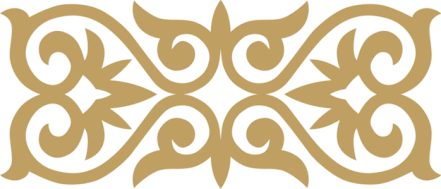 Svátý Valentýn
24.02. Maslenica
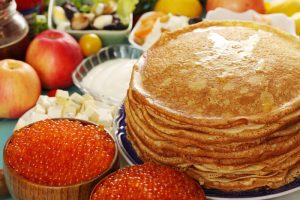 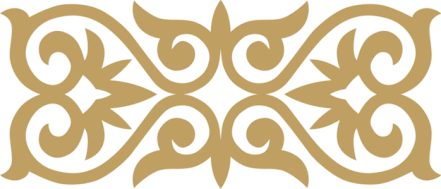 Význam: rozloučení s zimou
Pohanský svátek
Příchod jara, vítězství světla nad temnotou, dobra nad zlem, plodnost
Pálení slaměného strašáku
Masleničný týden
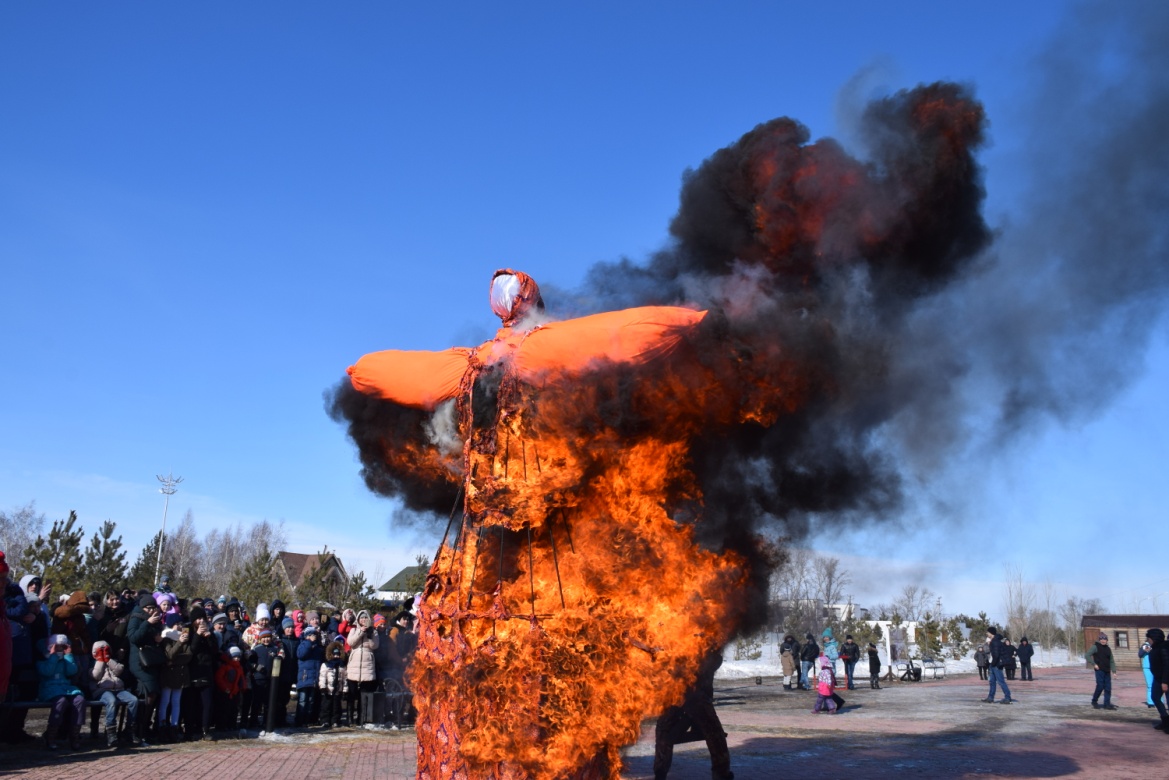 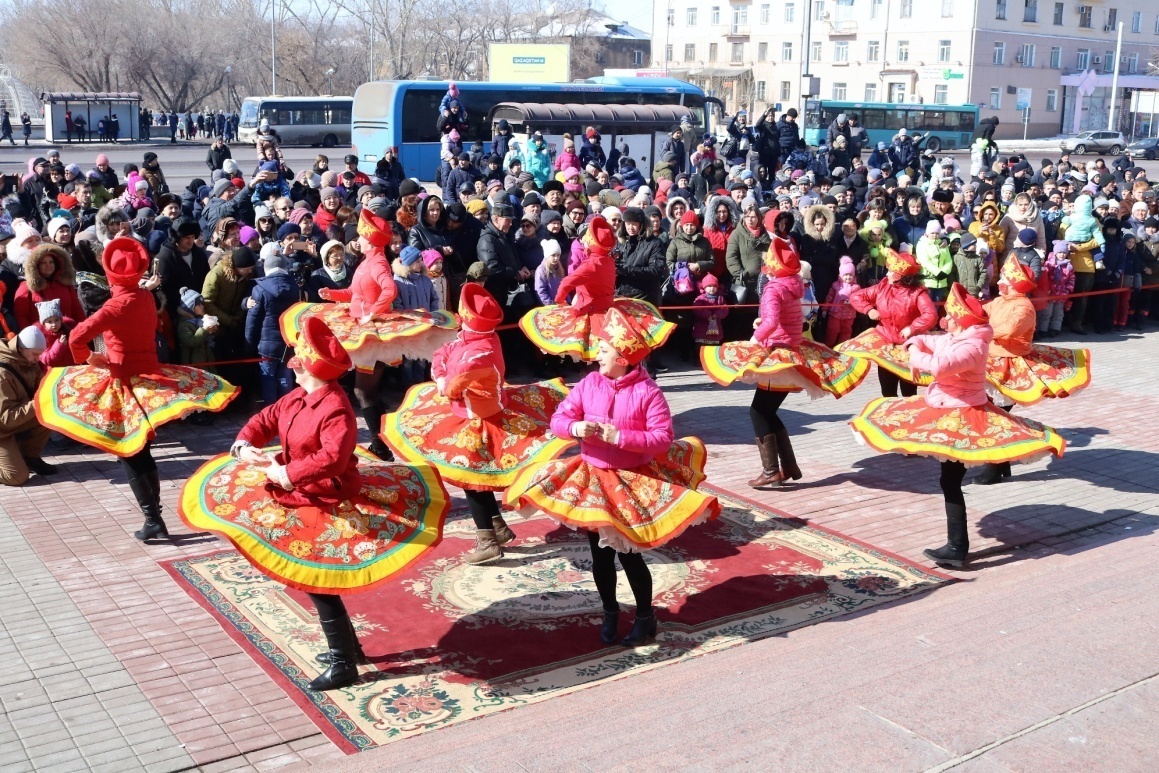 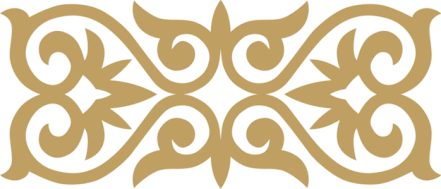 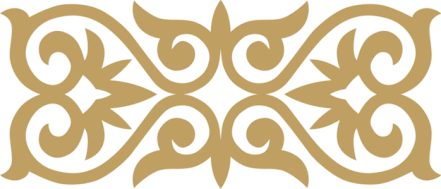 24.02. Maslenica: Tradiční jídla
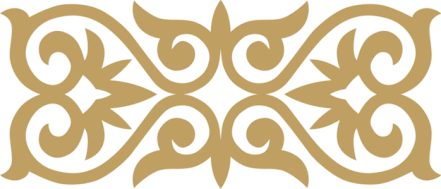 Bliny s medem, kaviárem, máslem, marmeládou, zakysanou smetanou, houby, masem, tvarohem
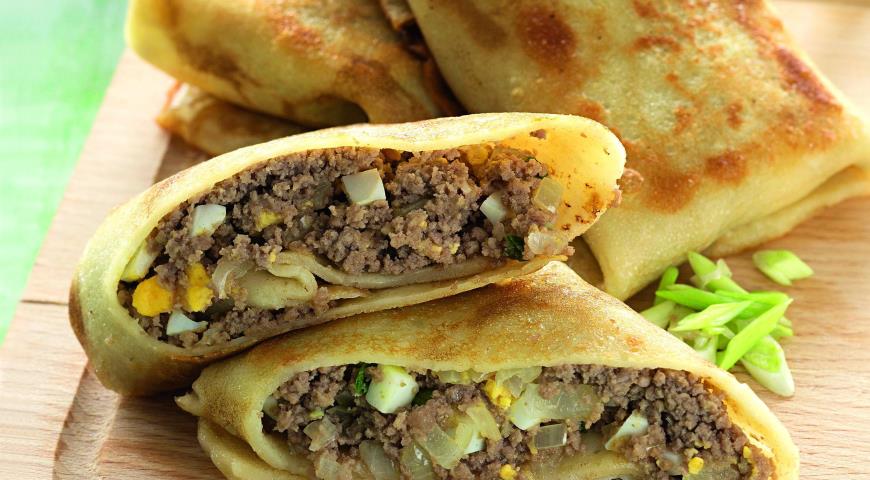 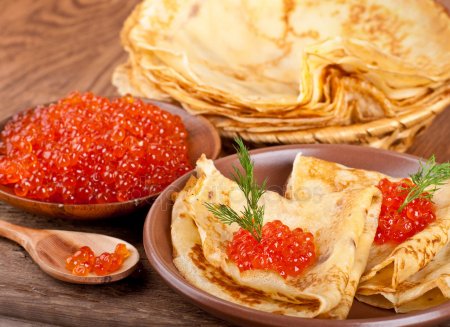 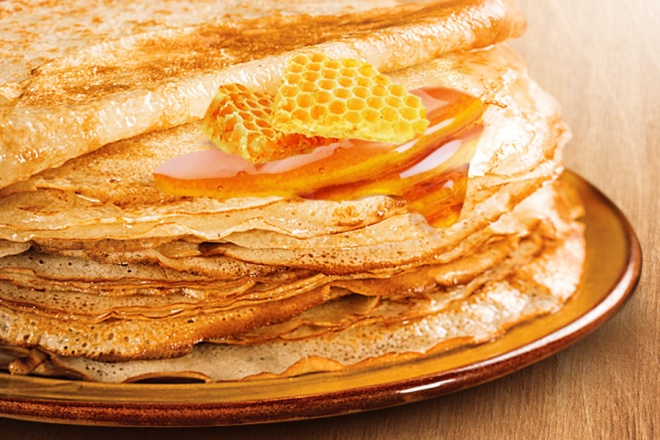 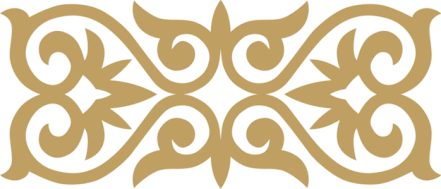 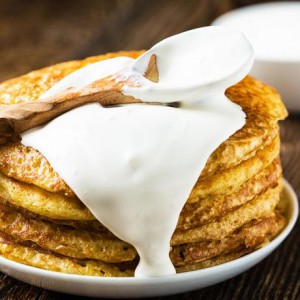 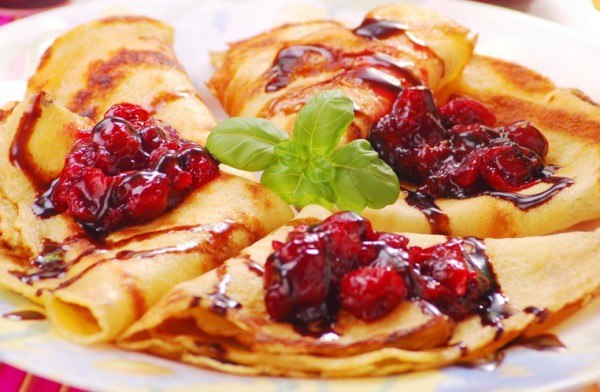 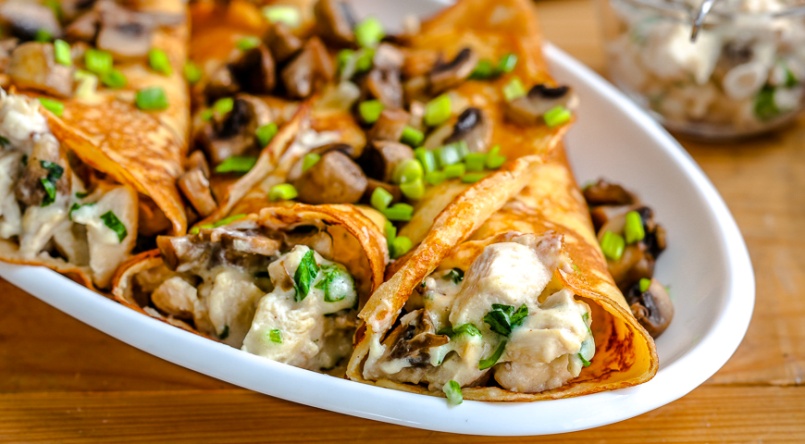 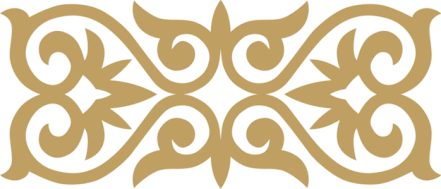 08.03. Mezinárodní den žen
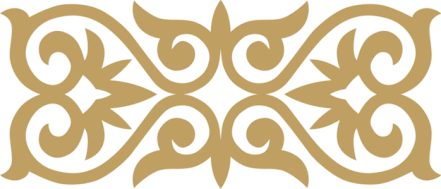 Druh: státní svátek
Hlavní historická postava - Clara Zetkinová
Historický význam: Den solidarity žen za rovná práva a emancipaci
Moderní význam: svátek absolutně všech žen, dívek a babiček
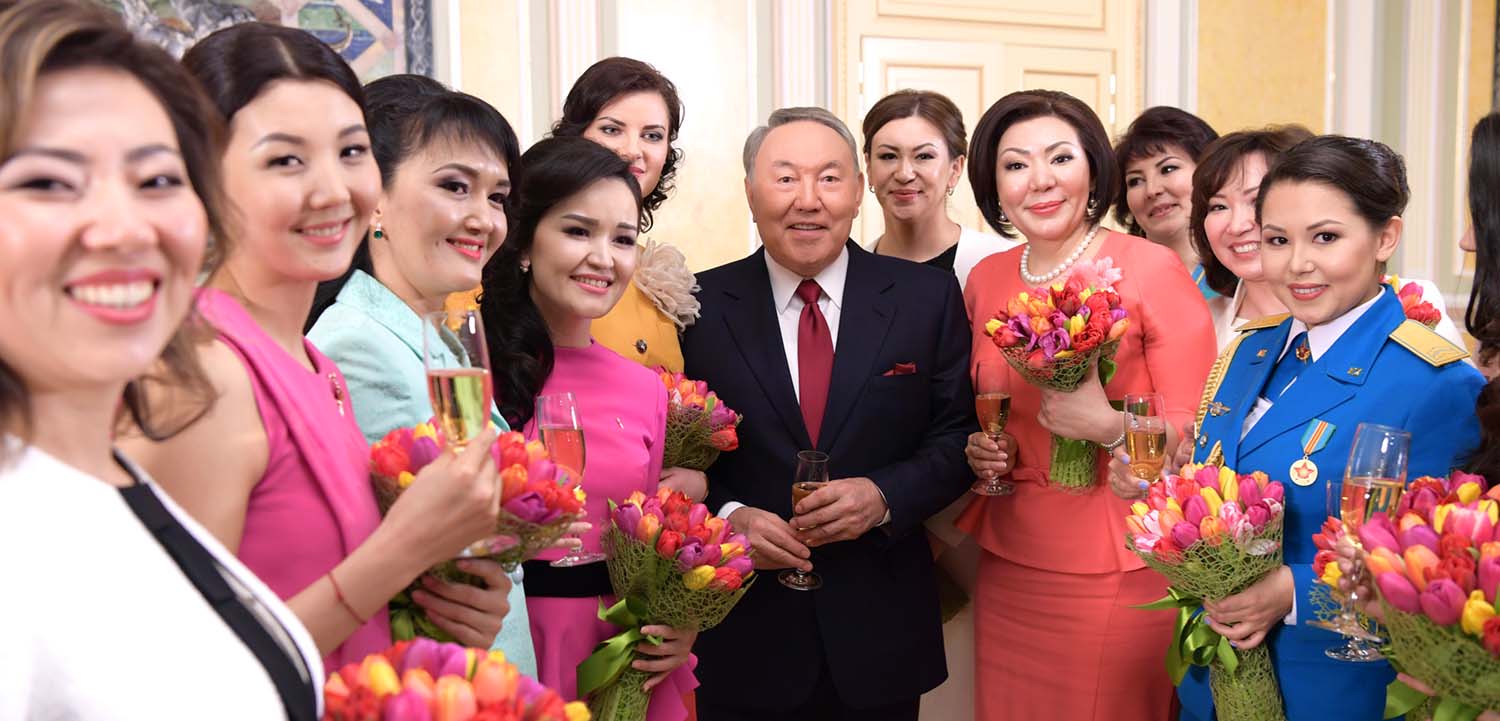 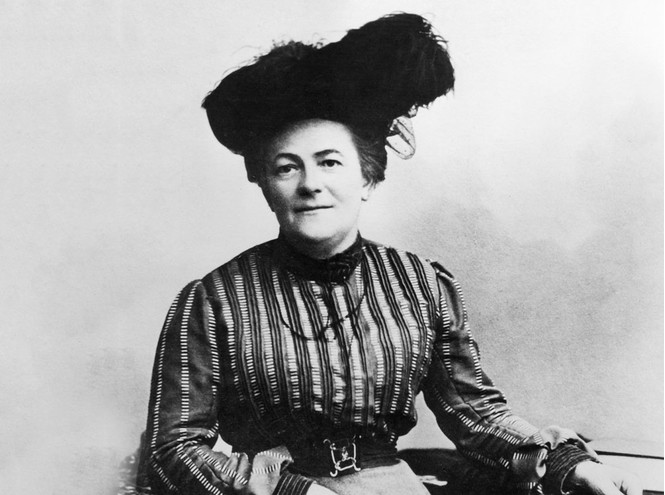 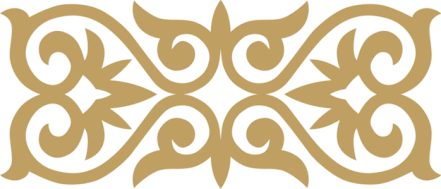 Clara Zetkinová
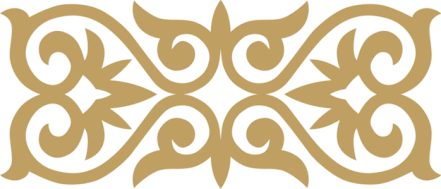 22.03. Nauryz mejramy
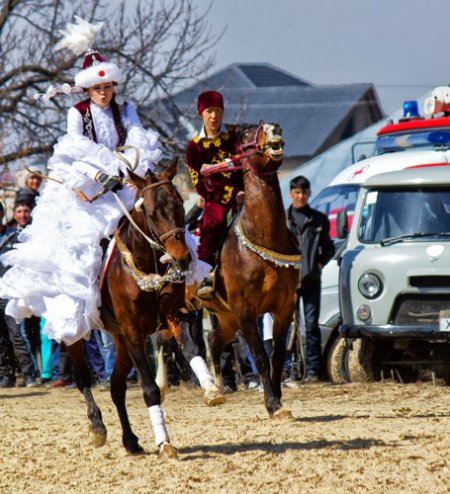 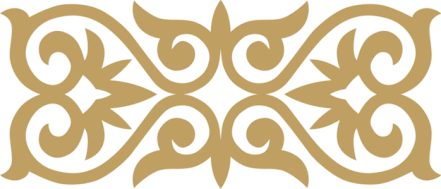 Význam: oslava jarní obnovy, jarní rovnodennost 
Nový rok podle starověkého východního kalendáře
Druh: státní svátek
první odkazy se týkají svaté knihy Zoroastrismu – „Avesta“
Altybakan, Kazakša kures a Kyz Kuu
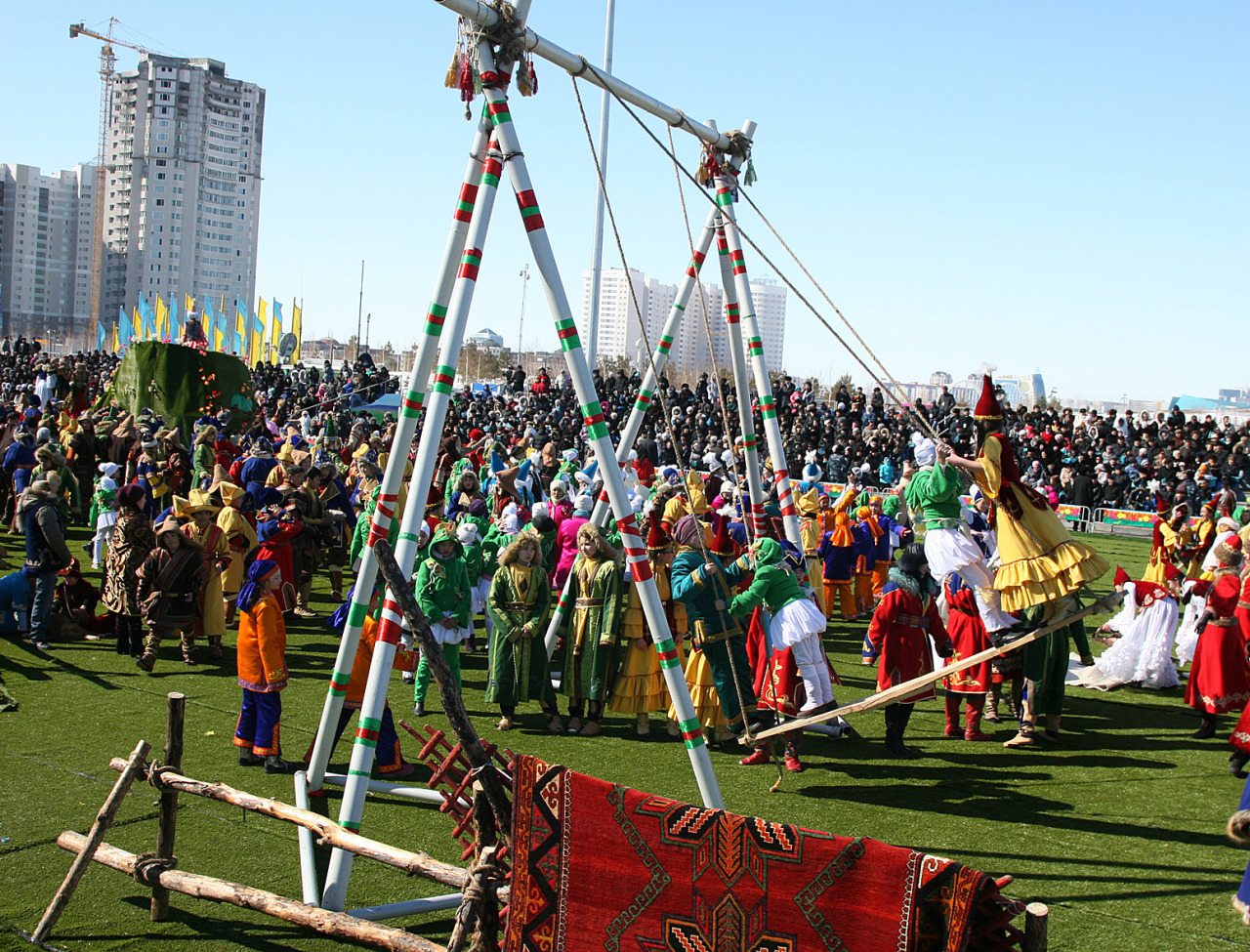 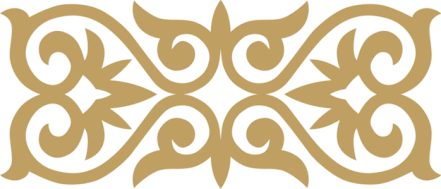 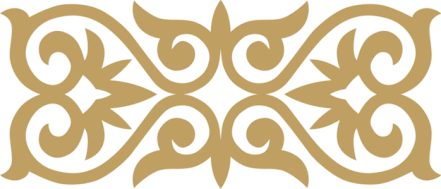 22.03. Nauryz mejramy: Tradiční jídla
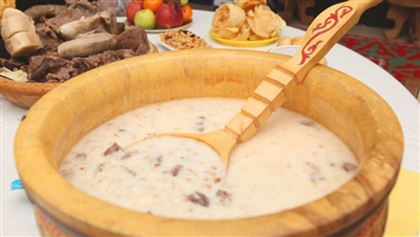 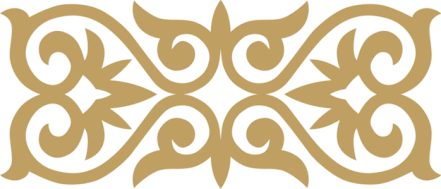 Nauryz kože, bešbarmak, bauyrsaky, kymyz, kurt, kazy
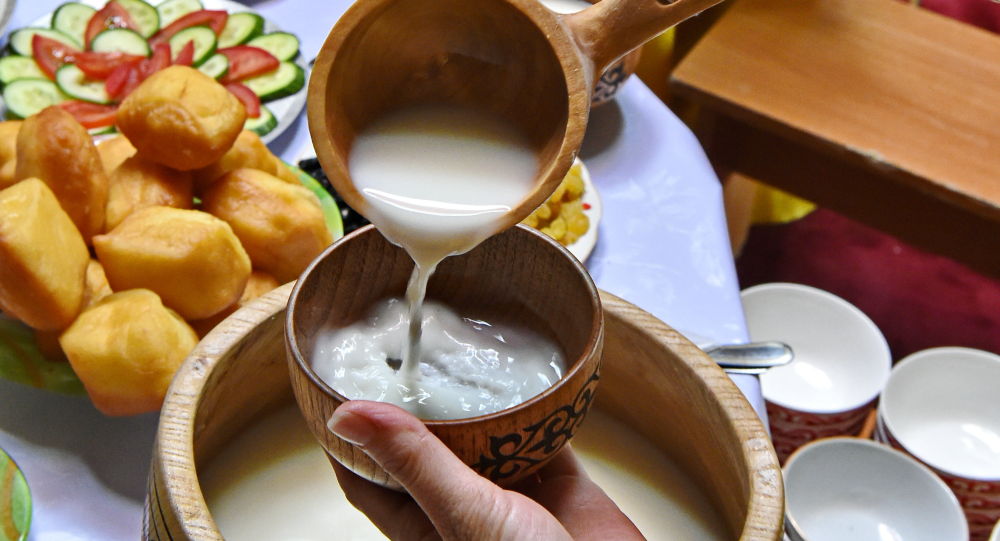 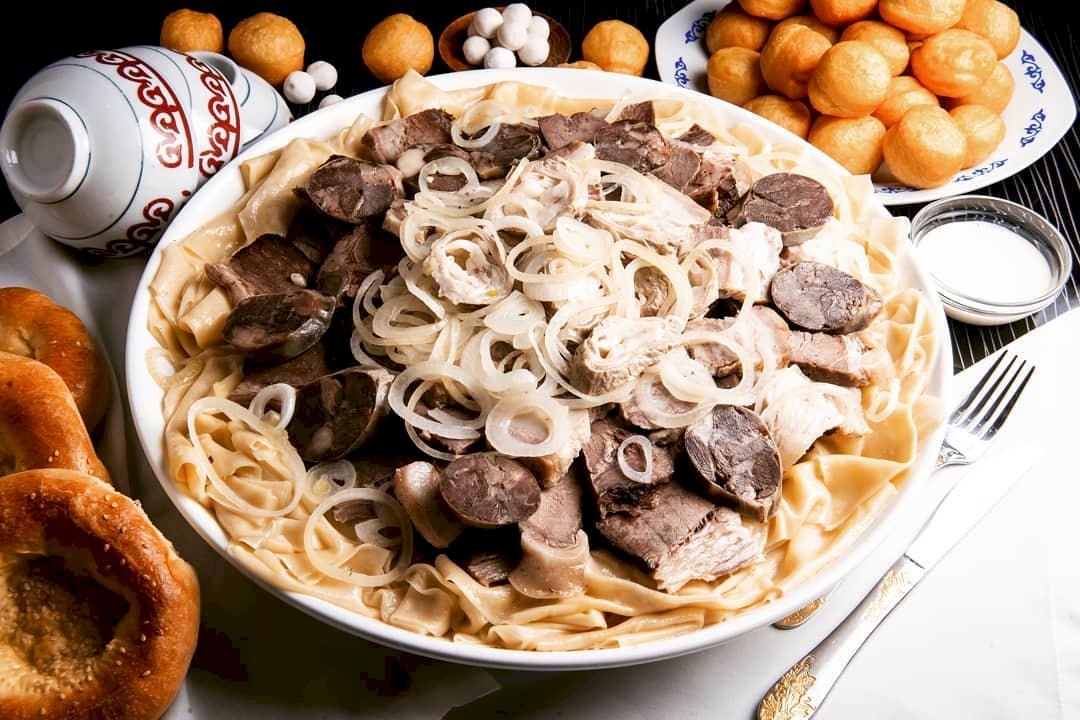 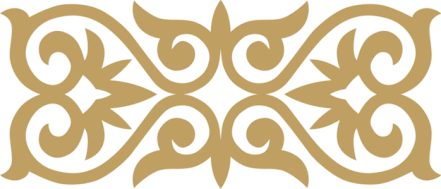 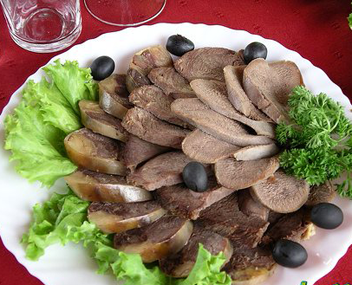 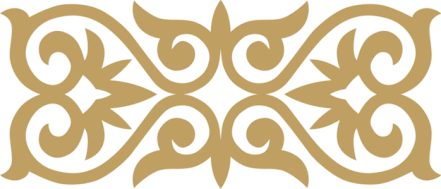 19.04. Pravoslavné Velikonoce
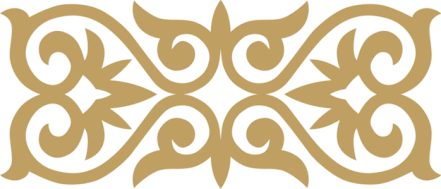 Význam: vzkříšení Krista
Druh: náboženský svátek
Tradiční název je Pascha
Čtyřicetidenní veliký půst
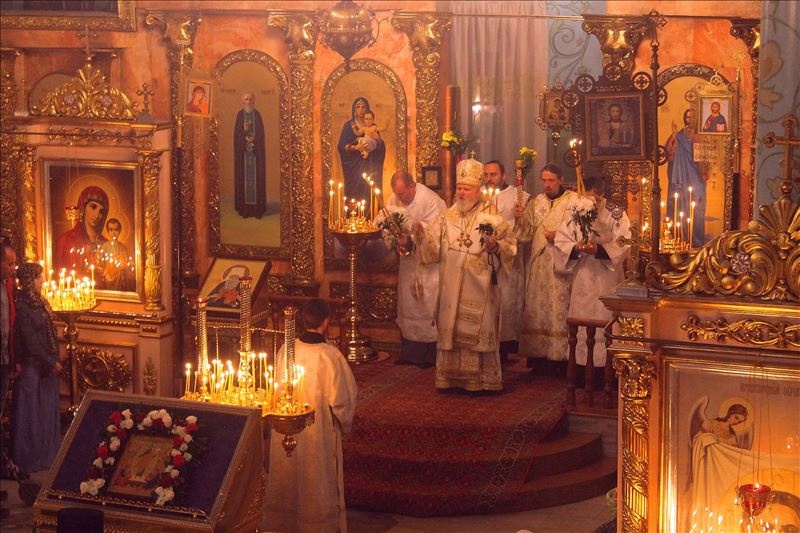 Slavnostní církevní průvod 
s procesním křížem
Svěcení pokrmů
Kristosování
Rodičuv den
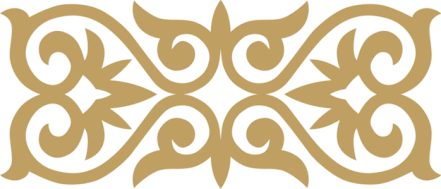 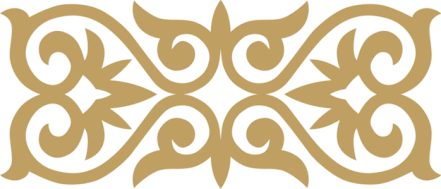 19.04. Pravoslavné Velikonoce: Tradiční jídla
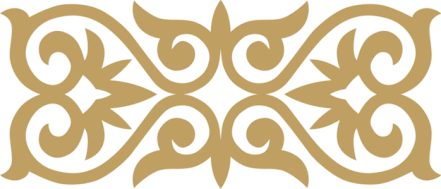 Paschy, pečené kuliči, vařená vejce
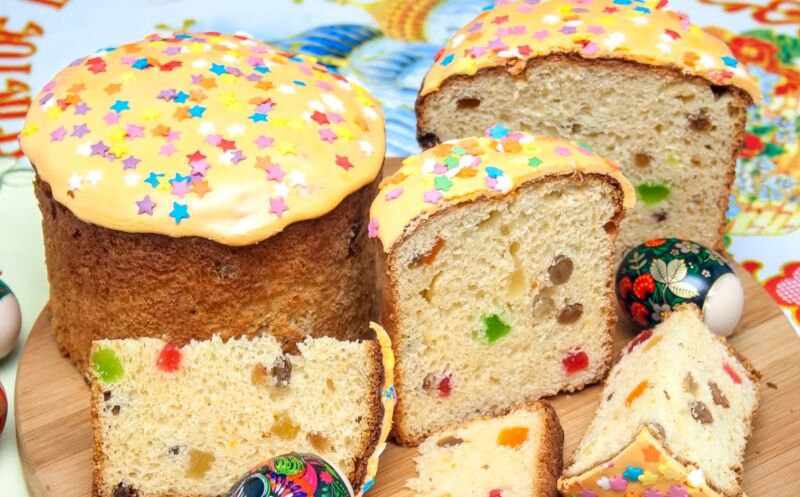 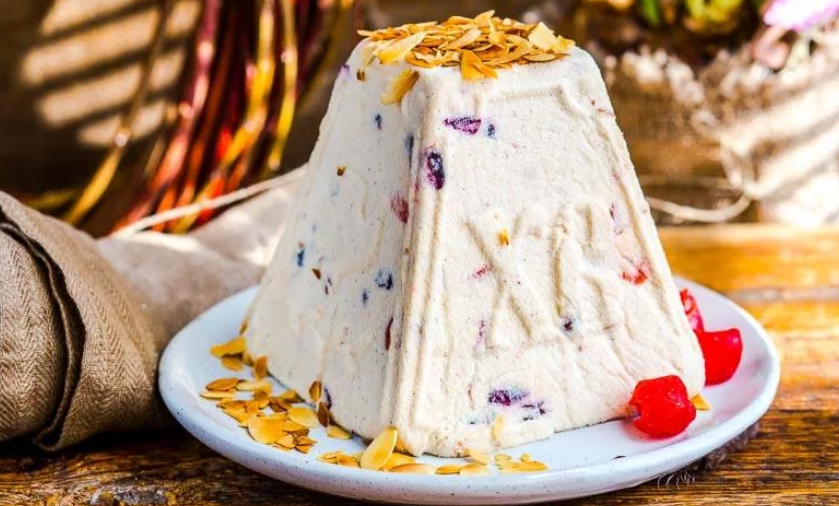 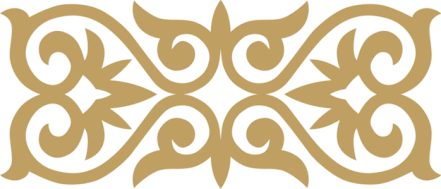 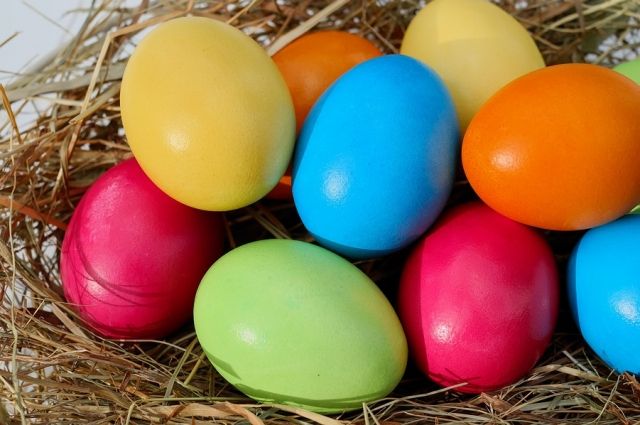 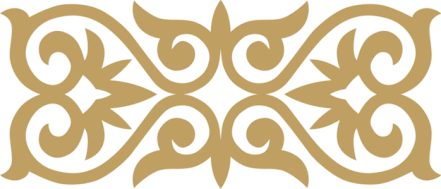 01.05. Svátek jednoty národů Kazachstánu
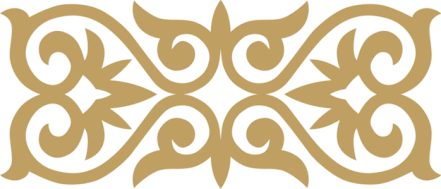 Význam: svátek přátelství, porozumění a harmonie, které jsou nezbytné pro mírový život v zemi, kde žije více než 150 národů a národností
Druh: státní svátek
V Sovětském svazu byl označován Mezinárodní den pracujících
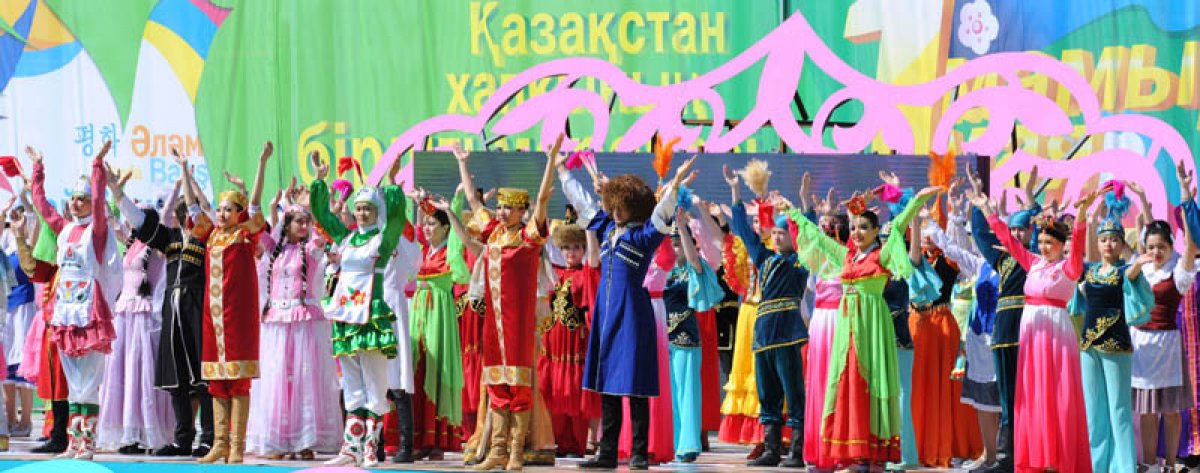 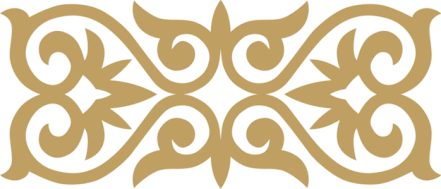 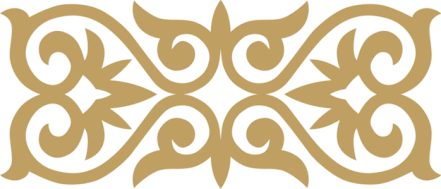 01.05. Svátek jednoty národů Kazachstánu: 
Tradiční jídla
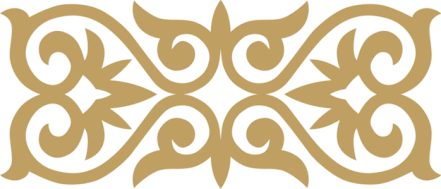 šašlyk
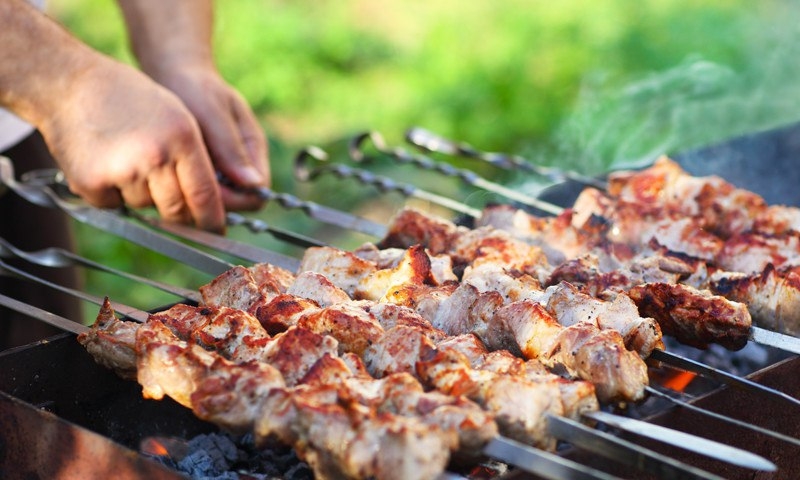 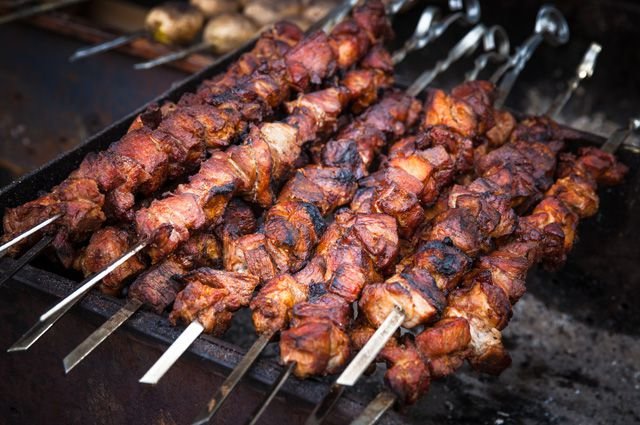 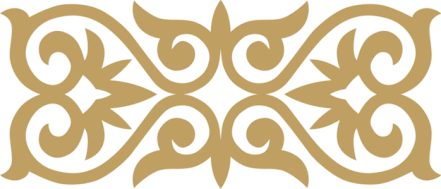 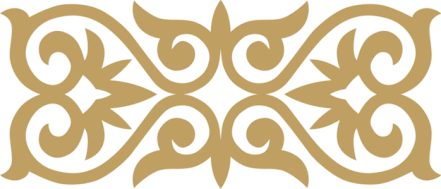 07.05. Den obránce vlasti
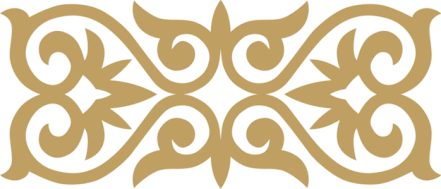 7 května 1992 dekret o vytvoření národních ozbrojených sil
Význam: Den obránce vlasti
Druh: státní svátek
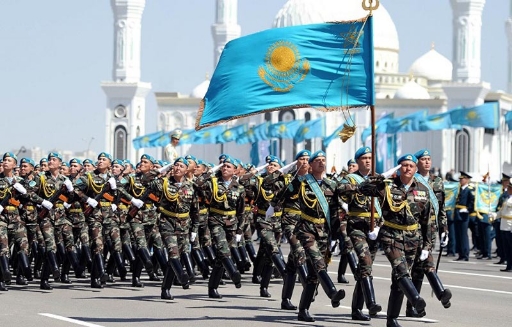 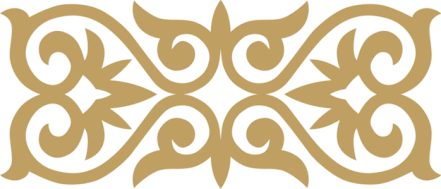 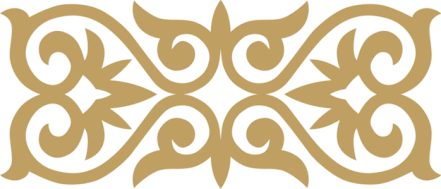 09.05. Den vítězství
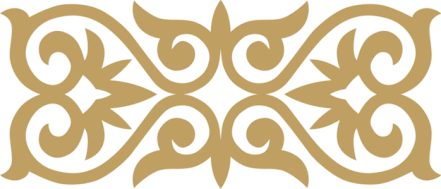 Význam: den vítězství nad fašismem
Druh: státní svátek

Vítězství bývalého Sovětského svazu při druhé světové válce nad fašistickým Německem

V Kazachstánu mobilizováno přibližně 25 procent celkové populace

Věčný plamen
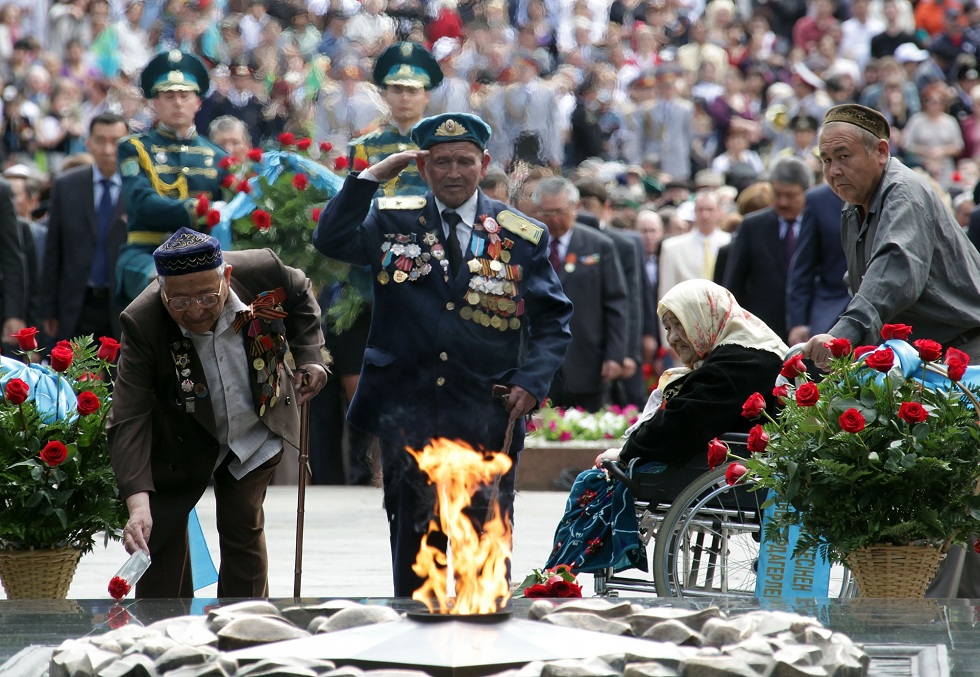 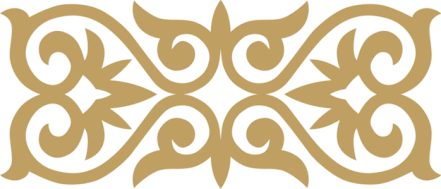 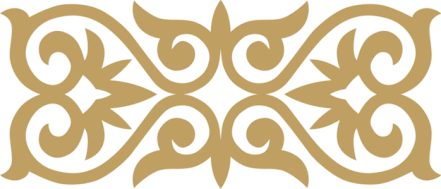 09.05. Den vítězství
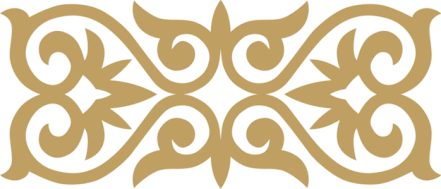 Vítězný prapor na německém Reihstagu v Berlíně - Kazachstánci Rakhimzhan Koshkarbaev a Grigory Bulatov
Nesmrtelný pluk
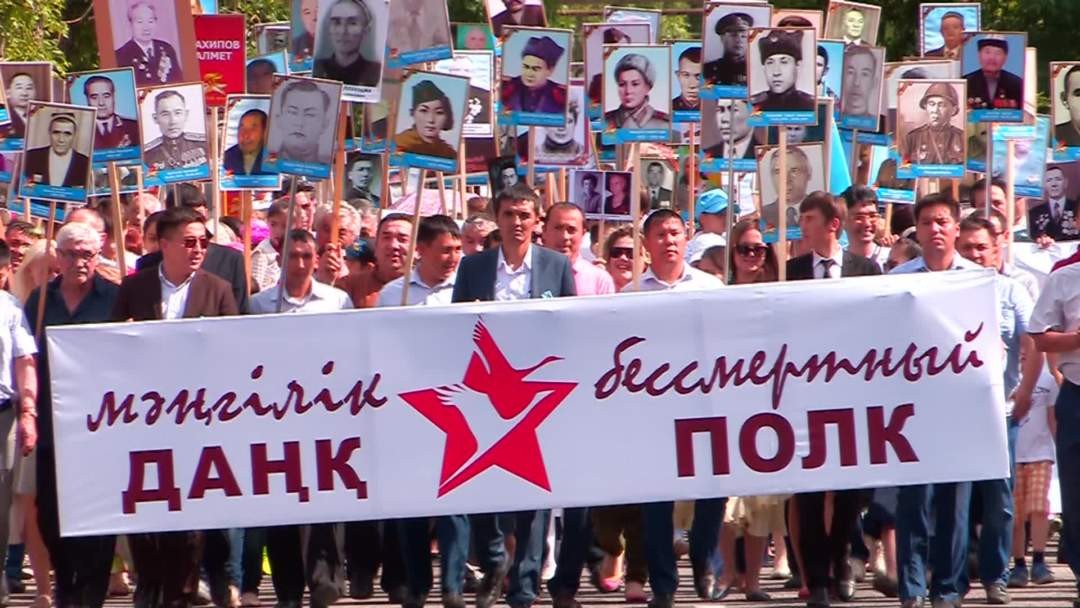 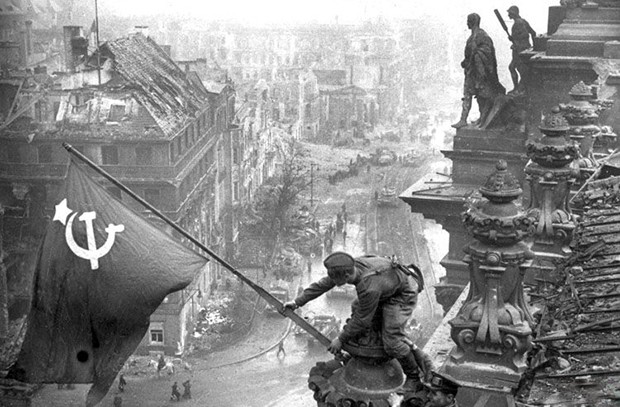 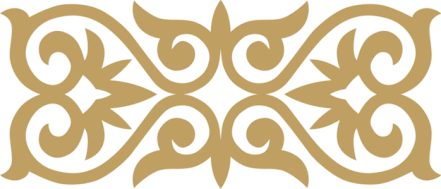 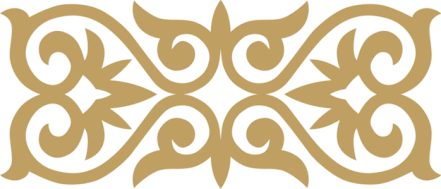 24.05. Oraza Ajt
Konec svatého měsíce pokory a půstu
Slavnostní bohoslužba
Sadakka
Význam: svátek, který se slaví na konci 
svatého měsíce Ramadánu
Druh: náboženský svátek
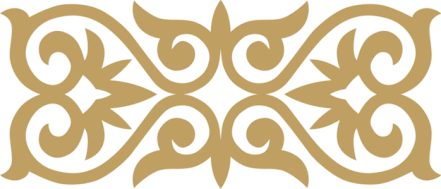 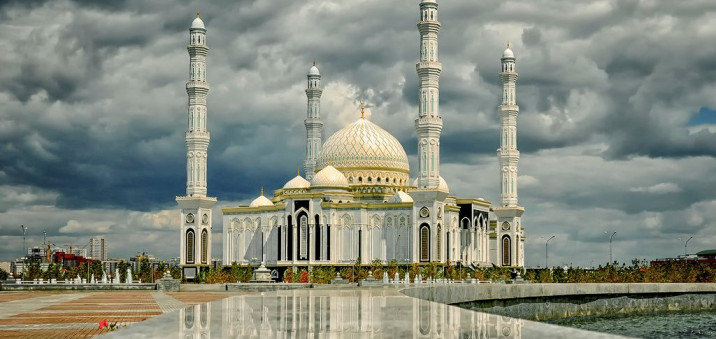 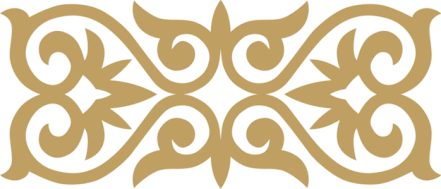 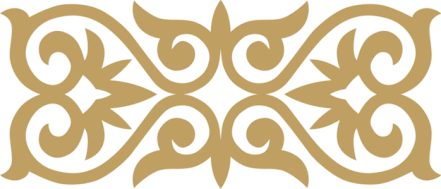 24.05. Oraza Ajt: Tradiční jídla
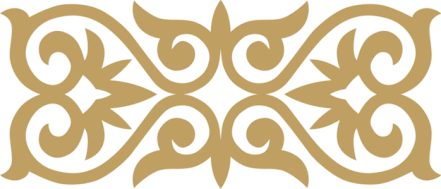 Jehněčí pokrmy, olivy, data, mandle, chléb a pistácie
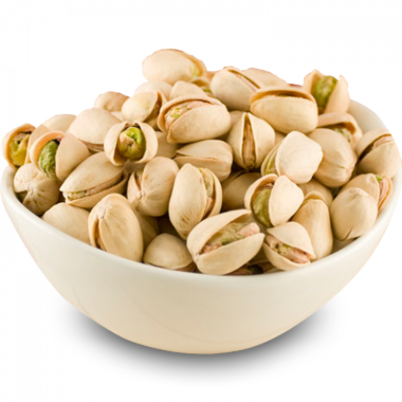 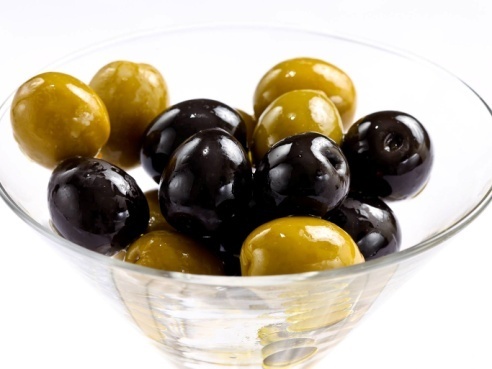 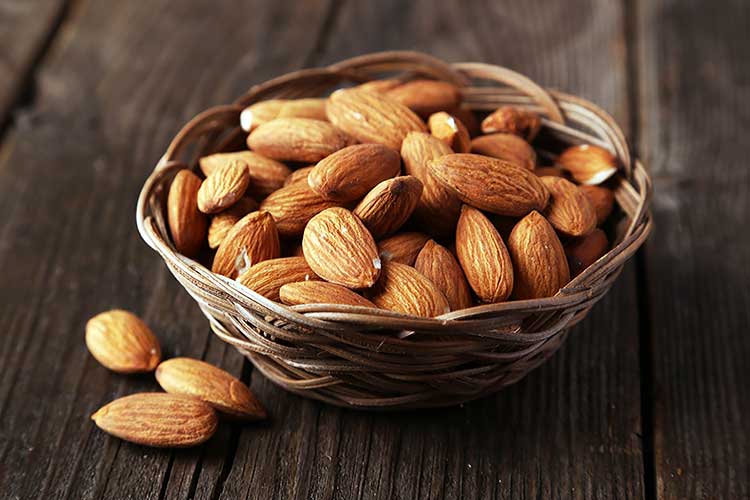 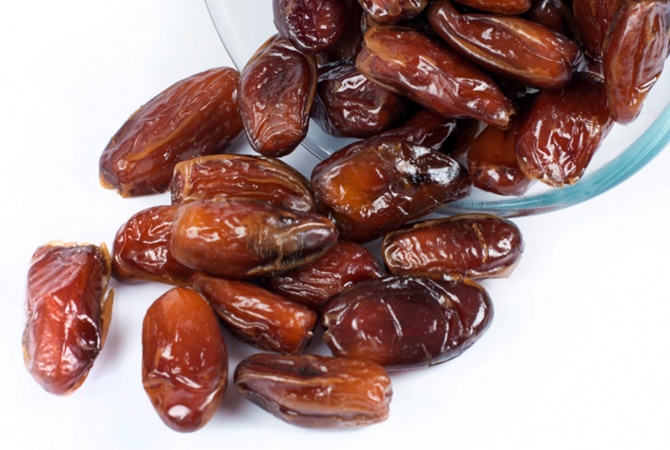 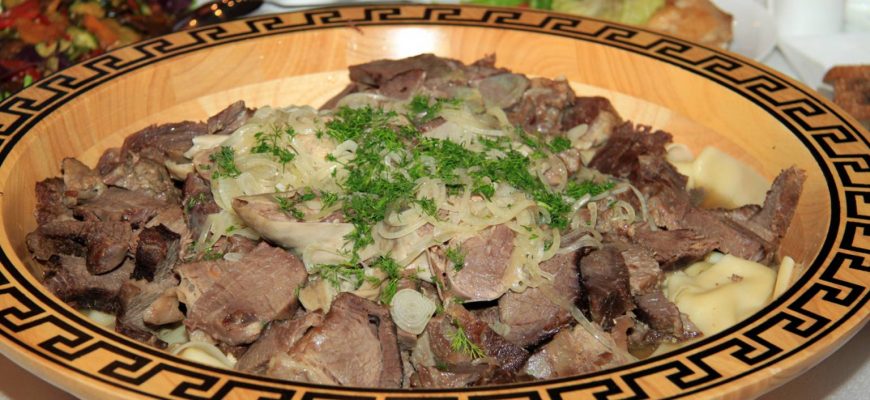 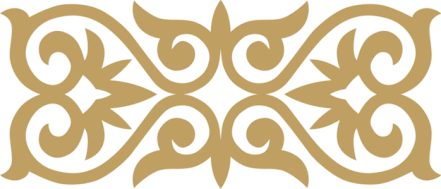 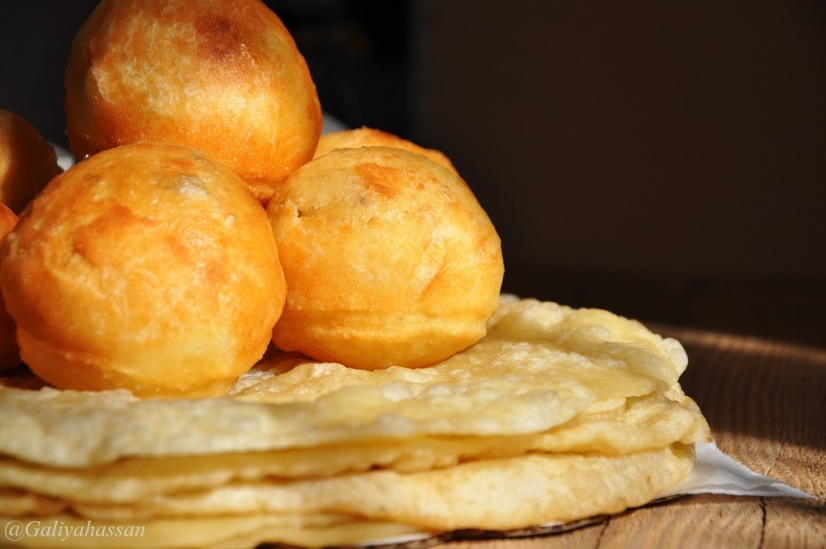 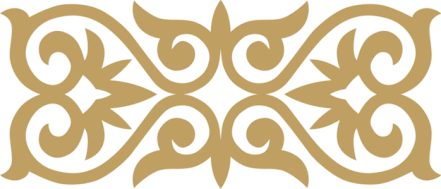 05.07. Den dombry
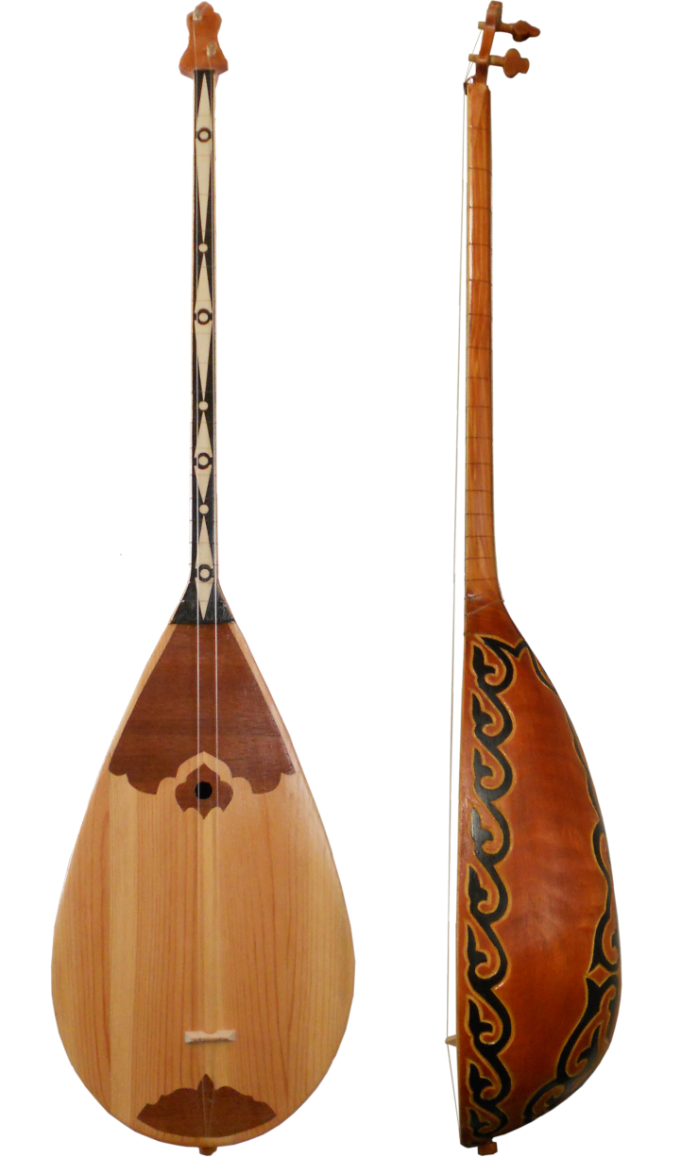 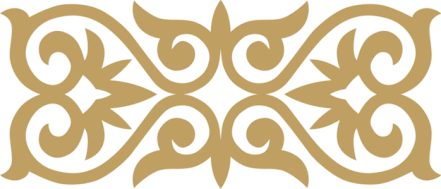 Význam: Národní den dombry
Dombra je vytrhaný dvouřetězcový nástroj vyrobený z masivního dřeva
Prototyp dombry se objevil před více než 4000 lety
Kazašský lidový hudebník a skladatel Kurmangazy Sagyrbajuly (1818-1889)
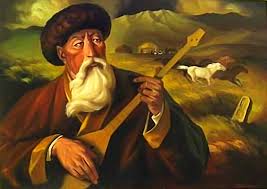 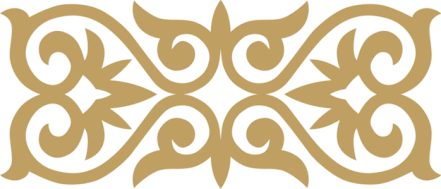 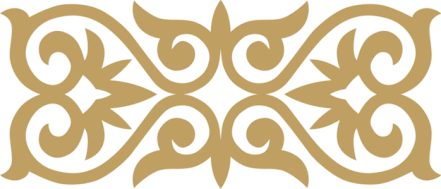 Koncert Dimaše Kudajbergen, Moskva, 2017
https://www.youtube.com/watch?v=Z7GZkShQK7s
06.07. Den hlavního města
2019 Astana přejmenována na Nur-Sultan
Význam: narozeniny hlavního města
Druh: státní svátek
6. července 1994 rezoluce o převodu hlavního města 
z Alma-Aty na Nur-Sultan (byv. Akmola, Astana)
1997 převod hlavního města z Alma-Aty do Akmoly
6. května 1998 Akmola přejmenována na Astanu
1999 UNESCO titul „Město světa“
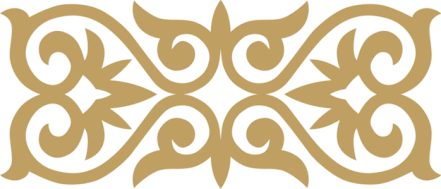 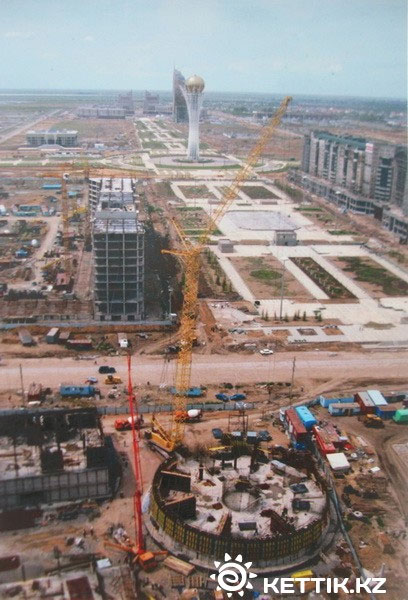 1997
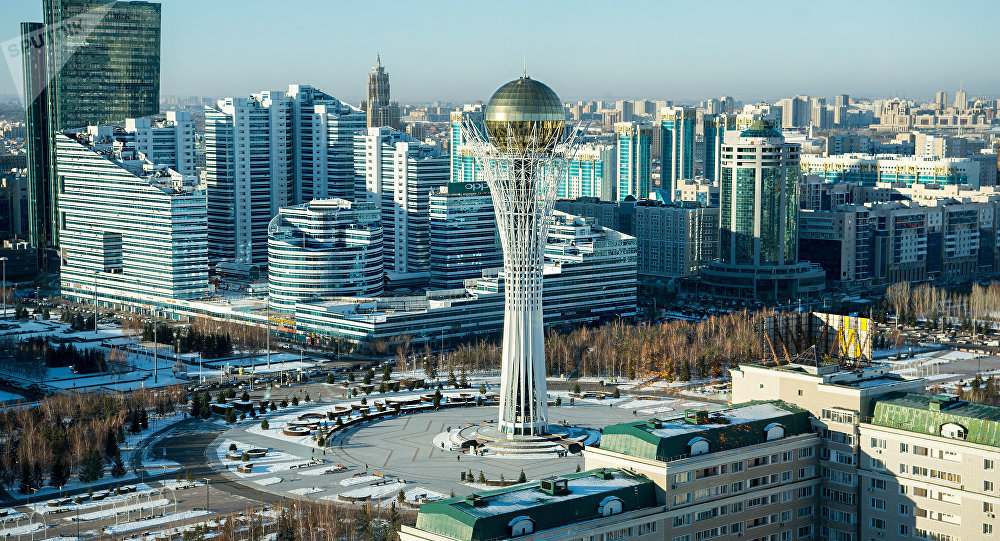 2019
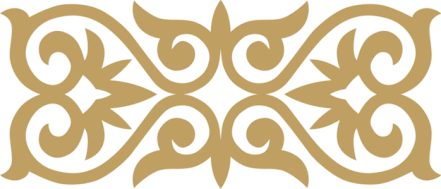 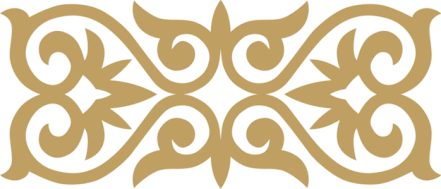 06.07. Den hlavního města
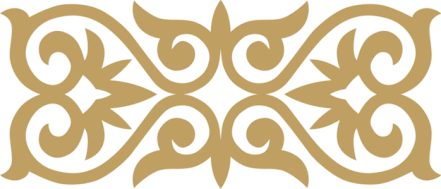 EXPO-2017
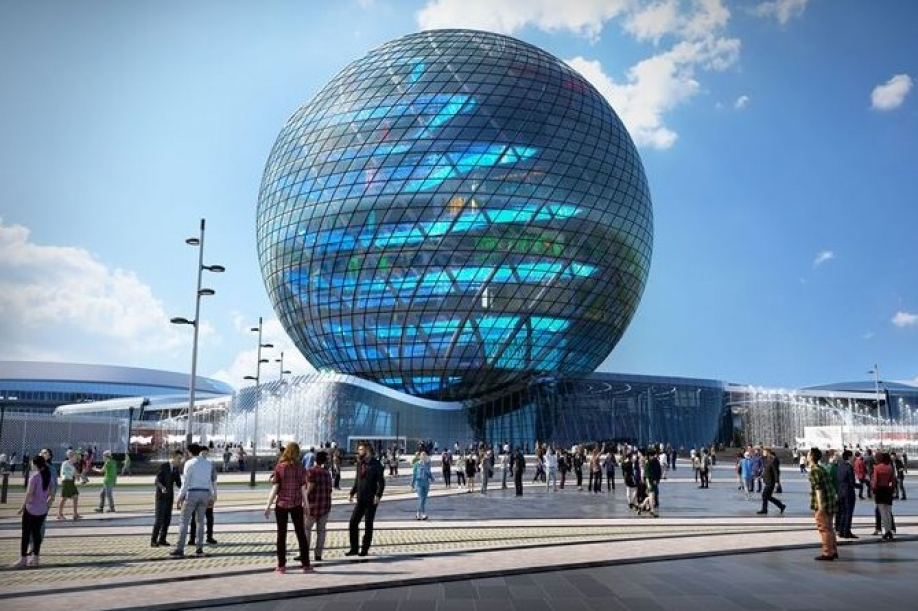 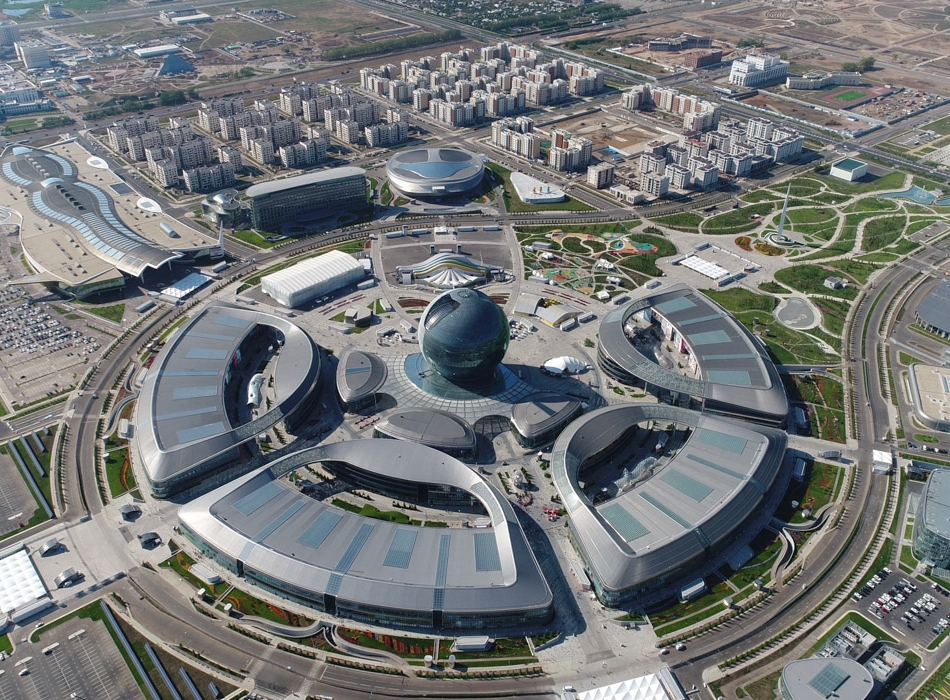 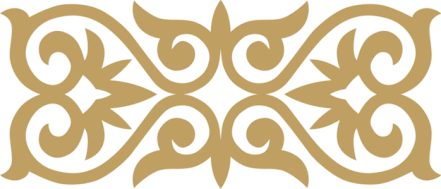 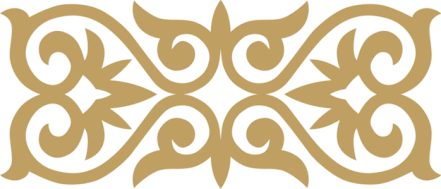 Astana 2019
https://www.youtube.com/watch?v=QxzpXnhcjnA
31.07. Kurban Ajt (Kurban Bajram)
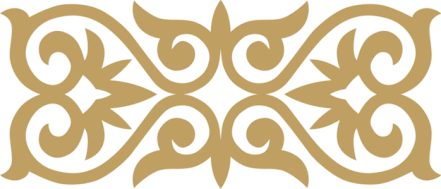 Zvíře obětováno pro slávu Alláha
Slavnostní dastarkhan, dárky příbuzným
Význam: obětní den
Druh: náboženský svátek
Konec pouti na svatá místa islámu
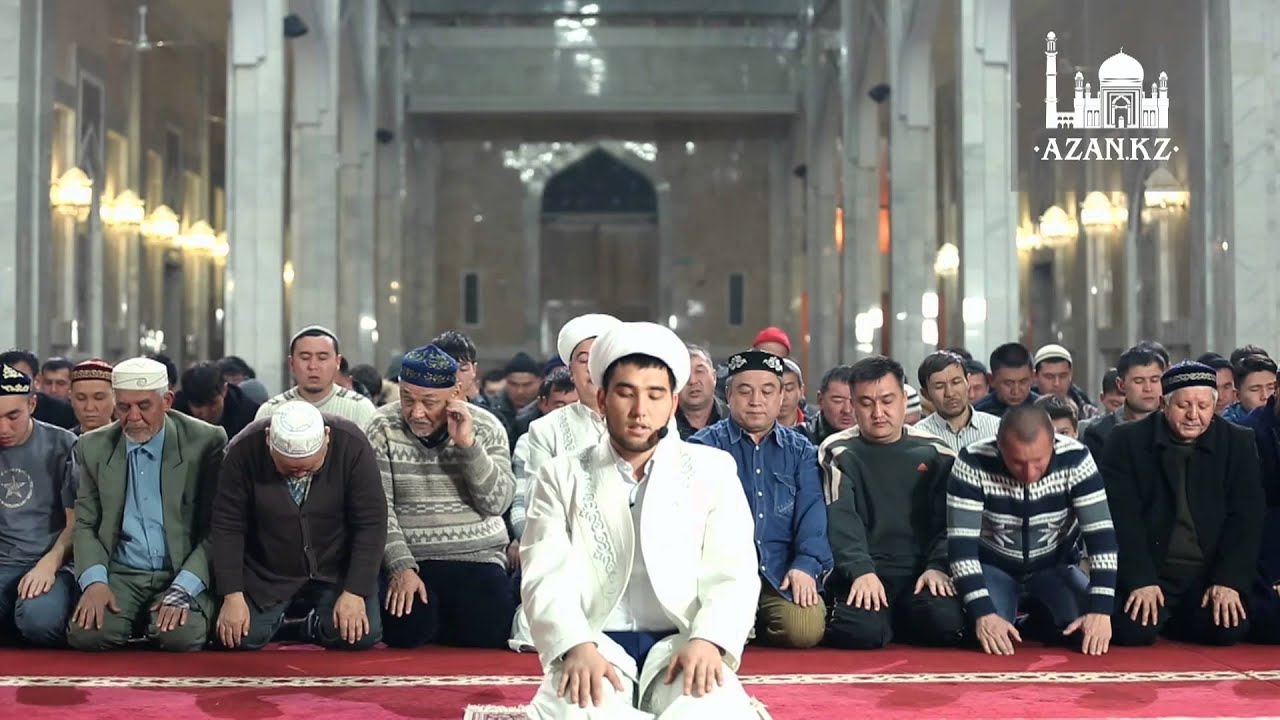 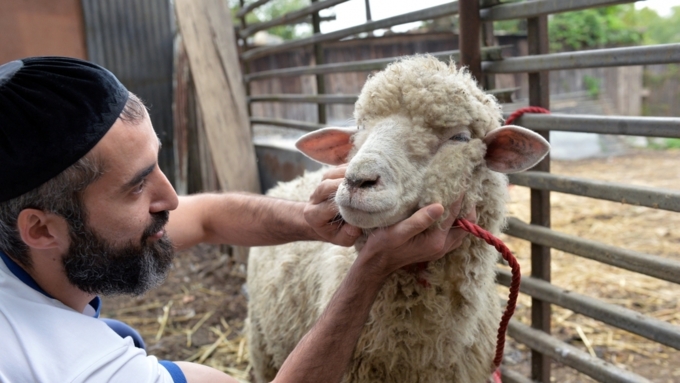 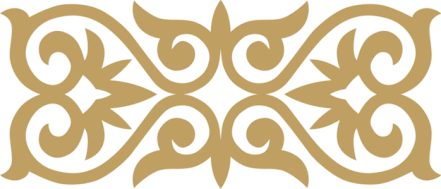 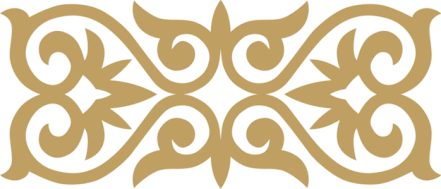 31.07. Kurban Ajt: Tradiční jídla
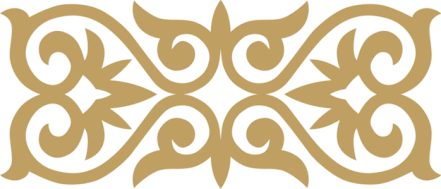 Kuyrdak, bešbarmak
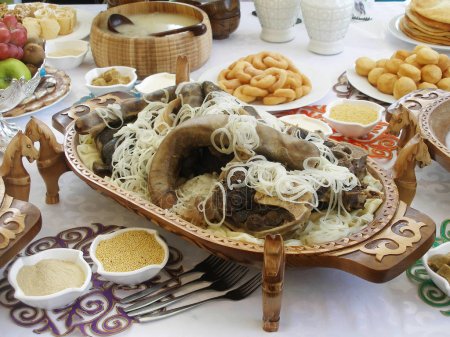 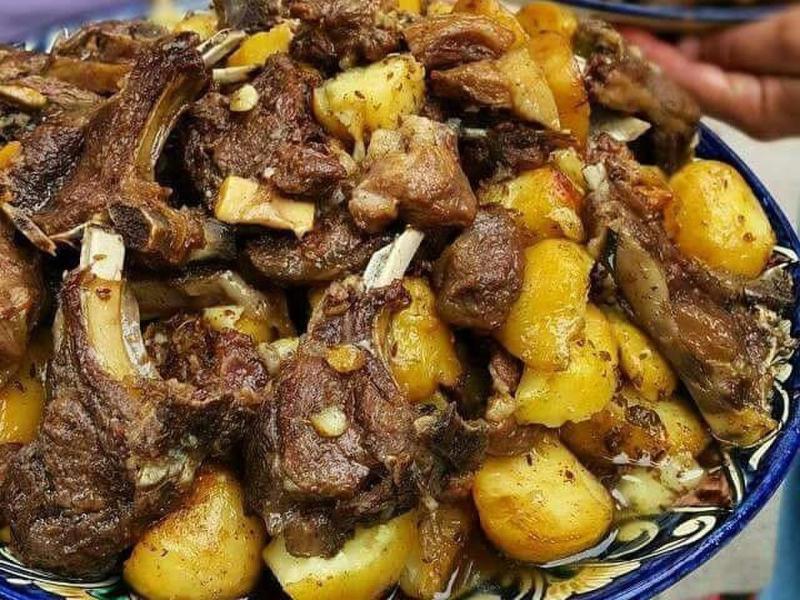 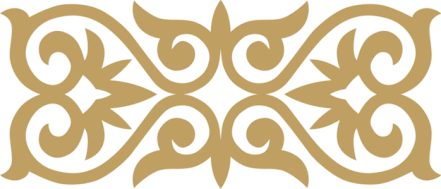 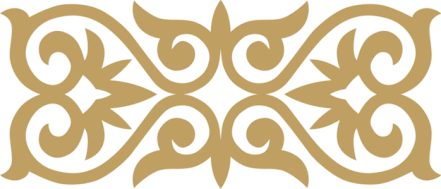 30.08. Den ústavy
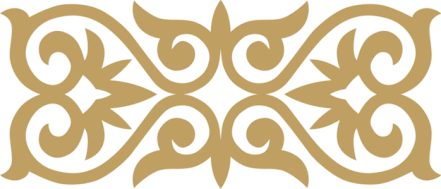 Význam: výročí ústava Republiky Kazachstán
Druh: státní svátek
Hlavní zákon země schválen v roce 1995
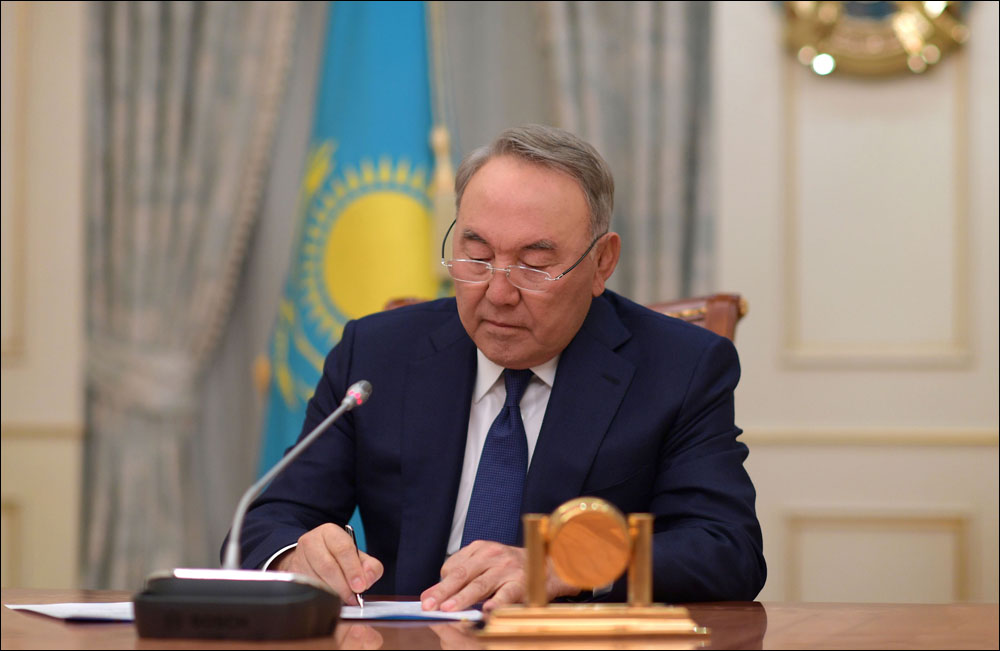 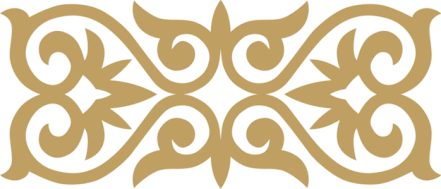 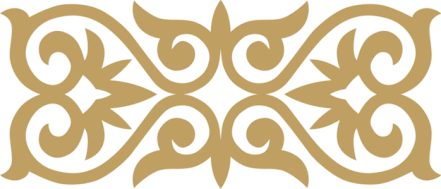 1.12. Den prvního prezidenta republiky Kazachstán
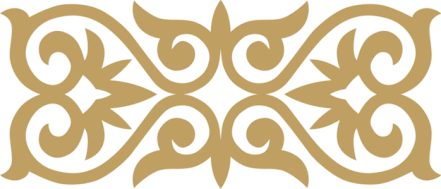 Význam: Den prvního prezidenta
Druh: státní svátek
1. prosince 1991 první lidové volby, 
ve kterých hlava Kazachstánu vyhrál 98,7% hlasů
Nursultan Nazarbajev oznámil svůj úmysl rezignovat 19. března 2019
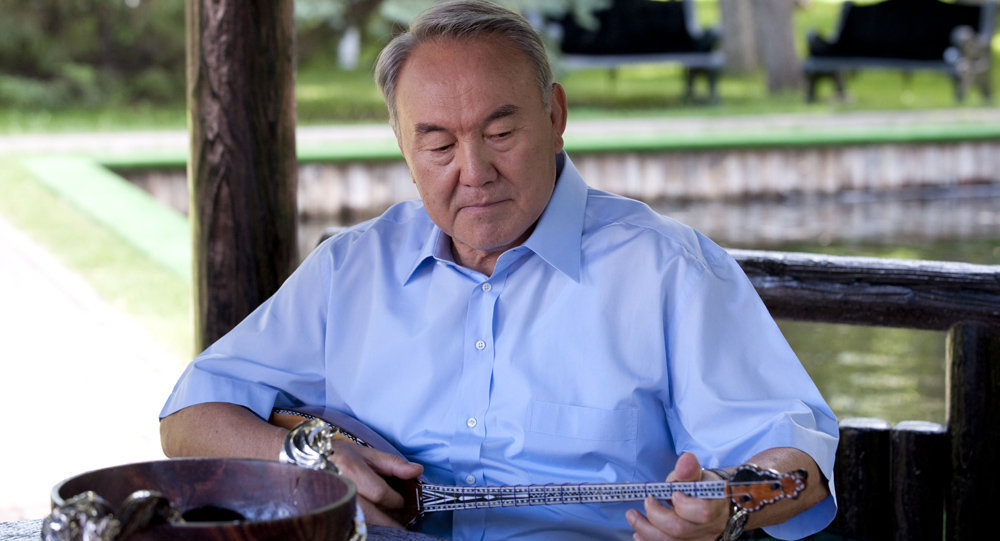 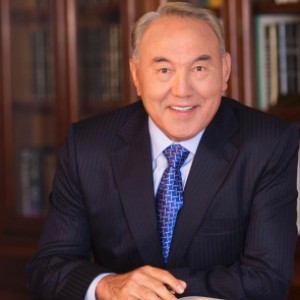 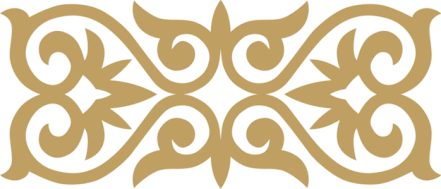 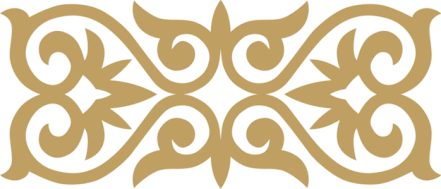 16.12. Den nezávislosti
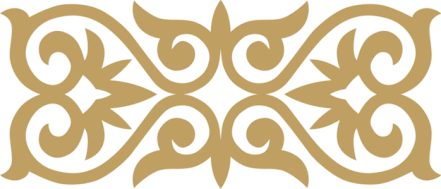 Význam: výročí nezávislosti republiky Kazachstán
Druh: státní svátek
16. prosince 1991 Zákon o nezávislosti a státní suverenitě republiky.
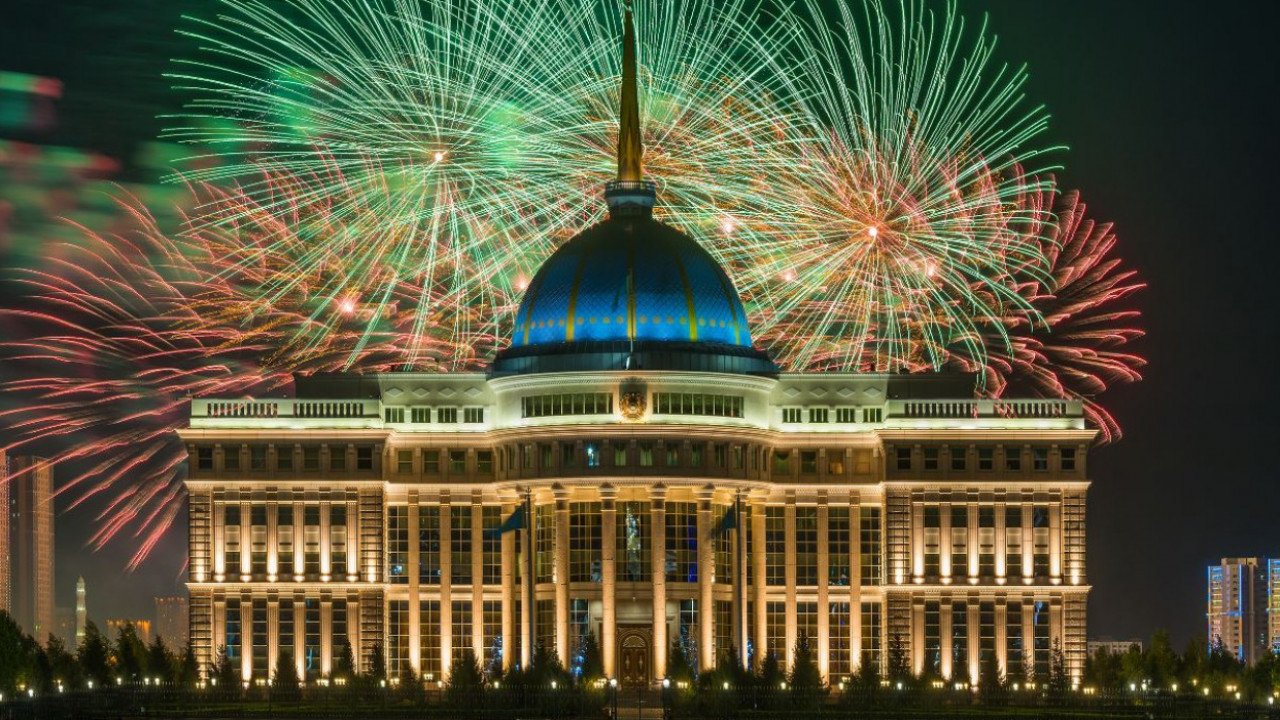 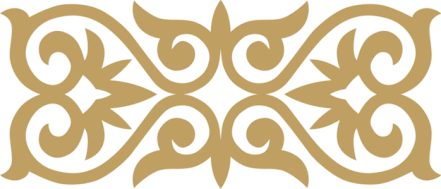 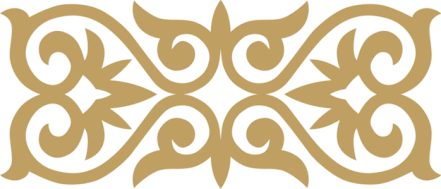 31.12. Nový rok
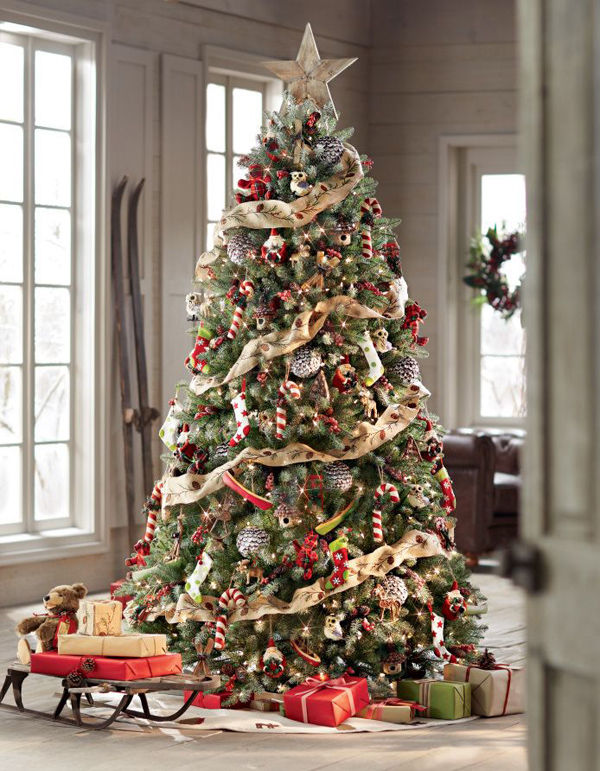 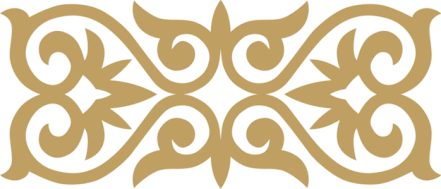 Význam: přichod nového roku
Druh: státní svátek (1-2.01)
vánoční stromeček, Ded Moroz a Sněguročka
Dopisy Dedu Morozovi
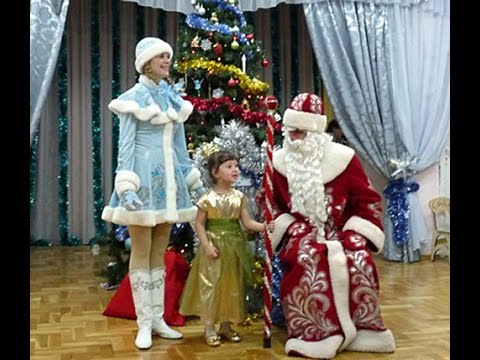 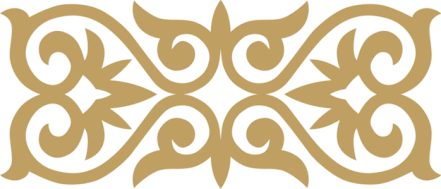 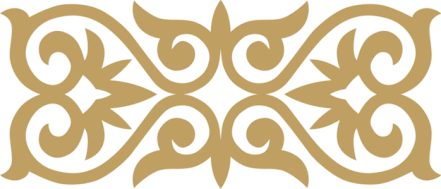 31.12. Nový rok: Tradiční jídla
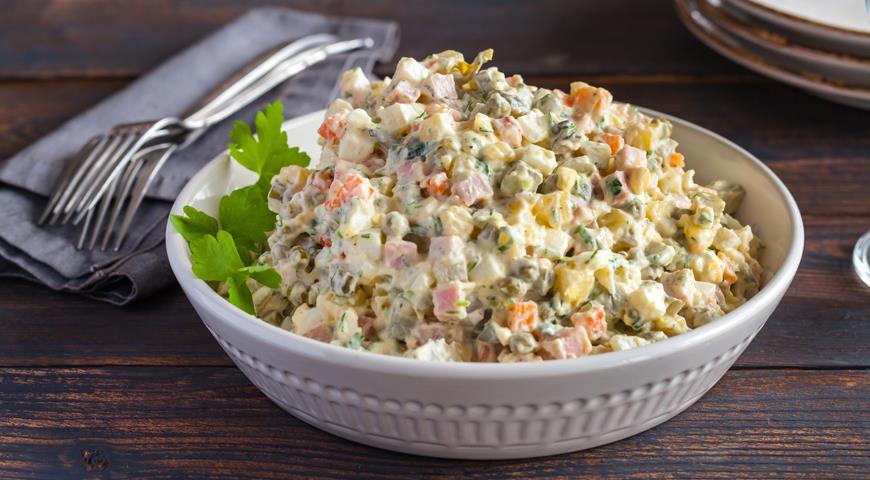 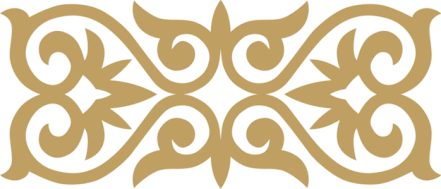 Salat Olivje, salat Sledě pod kožichem, manty
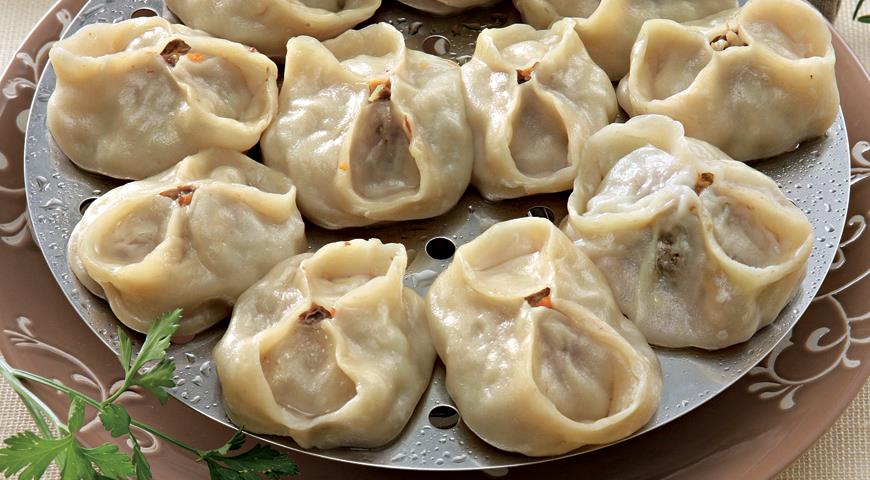 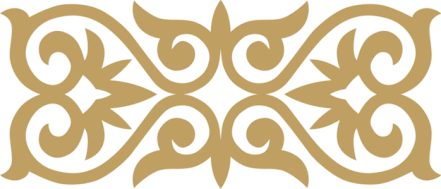 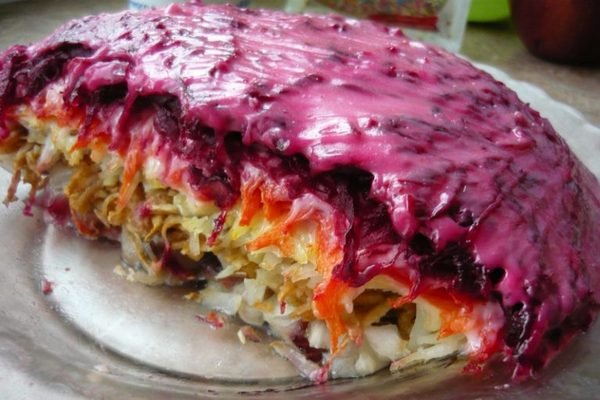 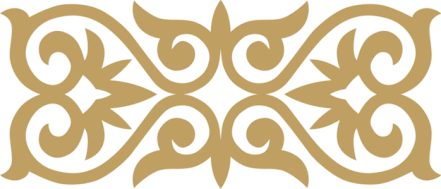 Zdroje
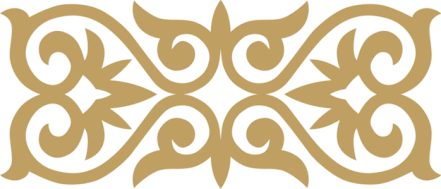 A.Bejsenova, K.Karpekova. Fizická geografie Kazachstána. Učebnice pro 8 třidu střední školy. – Almaty: Atamura, 2016. Str. 10.
 http://stat.gov.kz/
Atlas světa: Nejpodrobnější informace / A. N. Bušnev, А. Pritvorov. — Moskva: AST, 2017. — S. 40. — 96 s. — ISBN 978-5-17-10261-4.
 https://ru.wikipedia.org/wiki/Население_Казахстана 
 Ve státních organizacích a orgánech místní samosprávy se spolu s kazašským jazykem oficiálně používá ruský jazyk. — P. 2 st. 7 Ústav Republiky Kazachstán.
 http://www.exclusive.kz/expertiza/daily/116798/ 
https://24.kz/ru/news/delovye-novosti/item/272816-kazakhstan-zanimaet-9-mesto-po-ob-emam-mirovykh-zapasov-uglya 
https://astana.zagranitsa.com/article/1601/azastana-osh-keldz-30-faktov-o-kazakhstane
Velká sovětská encyklopedie: [v 30 t.] / А. Prochorov. 1969—1978.
http://adilet.zan.kz/rus/docs/P000001749_ 
http://trekkingclub.kz/index.php?p=15 
Petr Kokaisl, Jan Pargač, Pastevecká společnost v proměnách času: Kyrgyzstán a Kazachstán, 2006, NOSTALGIE Praha
http://www.defacto.kz/content/prazdnichnye-dni-v-respublike-kazakhstan
http://www.rozhlas.cz/nabozenstvi/vanoce/_zprava/vanoce-v-pravoslavne-cirkvi--409539
http://www.milujivanoce.cz/cs/temata/show/vanoce-podle-nabozenstvi/84-pravoslavne-vanoce/
https://ru.sputnik.md/world_society/20190113/16598105/Pochemu-v-Rossii-otmechaut-Staryj-Novyj-god-2019-sut-prazdnika.html 
https://www.culture.ru/materials/253020/staryi-novyi-god-istoriya-prazdnika
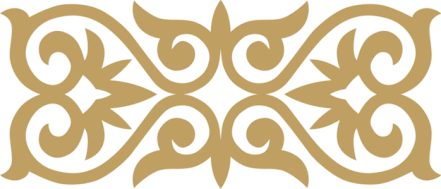 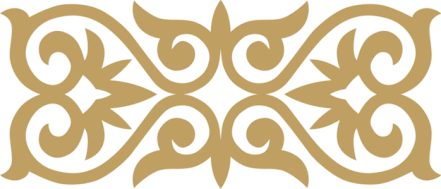 Zdroje
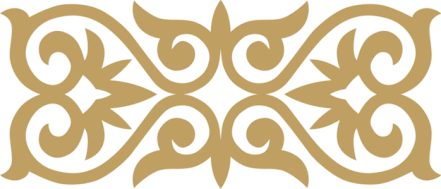 https://ru.sputniknews.kz/spravka/20190108/8784549/krescheniye-gospodne-istoriya-tradicii.html 
https://diapazon.kz/news/80141-kogda-poyavilsya-den-svyatogo-valentina-i-kak-ego-prazdnuyut 
https://foma.ru/maslenicza-smyisl-i-istoriya-tradiczii-i-obryadyi.html
https://www.tvc.ru/news/show/id/155947 
https://www.inform.kz/ru/mezhdunarodnyy-zhenskiy-den-8-marta-istoriya-prazdnovaniya_a2753420
https://ru.sputniknews.kz/culture/20170321/1826228/istoki-vozniknoveniya-nauryza-uchenye-do-sih-por-sporyat.html
 http://www.bilu.kz/kazah-igry.php 
Velikonoce v Rusku a na Ukrajině – PASCHA [online] Za Rohem - Ukrajina, 2008 [cit.24.5.2013]. Dostupné  http://www.rozhlas.cz/nabozenstvi/krestanstvi/_zprava/236938
http://velikonoce.chytrazena.cz/odkud-se-vzalo-velikonocni-vajicko-18260.html
https://e-history.kz/ru/project/view/8?type=publications&material_id=1113
 http://today.kz/news/kazahstan/2019-05-07/777572-maya-kazahstan-otmechaet-den-zaschitnika-otechestva/
 http://today.kz/news/zhizn/2017-05-09/741863-maya-v-kazahstane-den-velikoj-pobedyi-v-pamyati-naroda/
https://ru.sputniknews.kz/spravka/20170605/2440046/oraza-ajt-2017-kogda-i-kak-otmechayut-musulmanskij-prazdnik.html
www.bilu.kz/dombra.php
 https://kursiv.kz/news/obschestvo/2019-11/batys-kazakstan-oblysynyn-munay-zhne-gaz-sektory-ksiporyndaryna-sheteldik
https://www.nur.kz/1604133-kurban-ajt-2018-v-kazahstane-istoria.html
https://www.ktk.kz/ru/newsfeed/article/2019/08/30/128709/
 https://www.ktk.kz/ru/newsfeed/article/2019/08/30/128709/
https://online.zakon.kz/Document/?doc_id=31094963#pos=3;-97
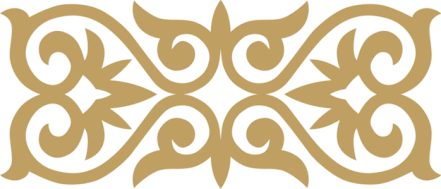 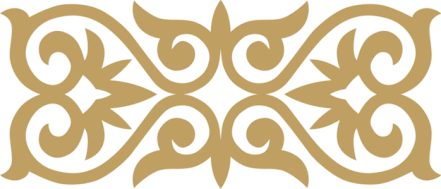 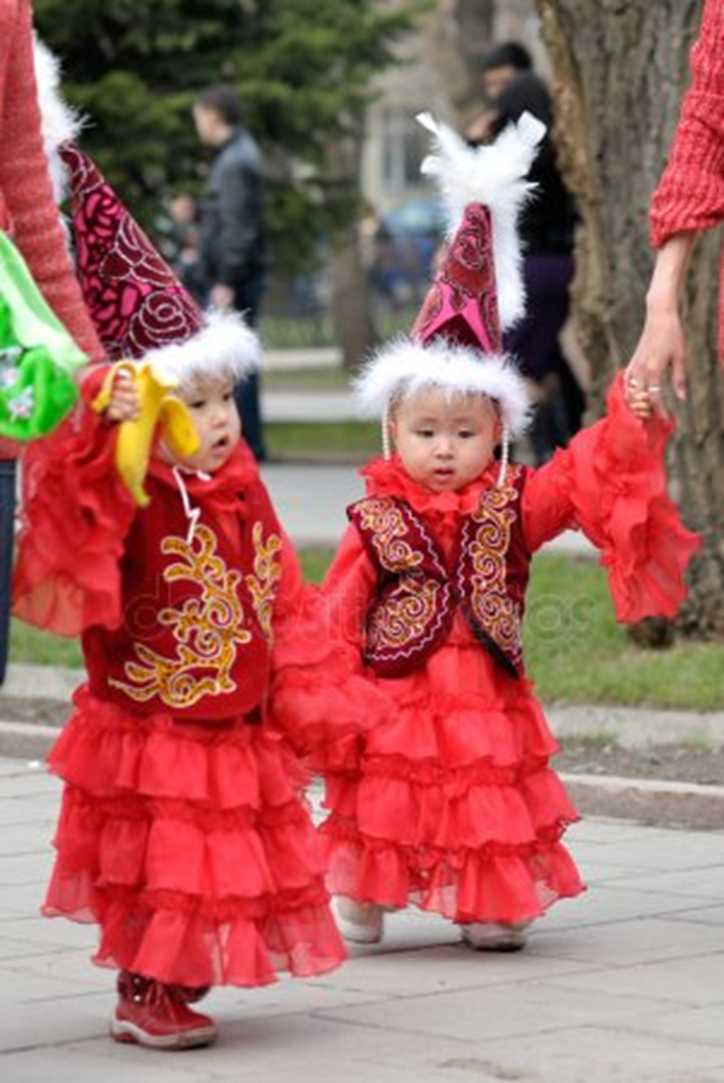 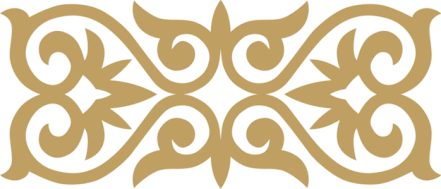 Děkujeme za pozornost!
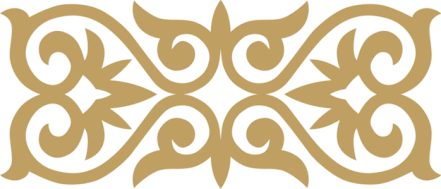 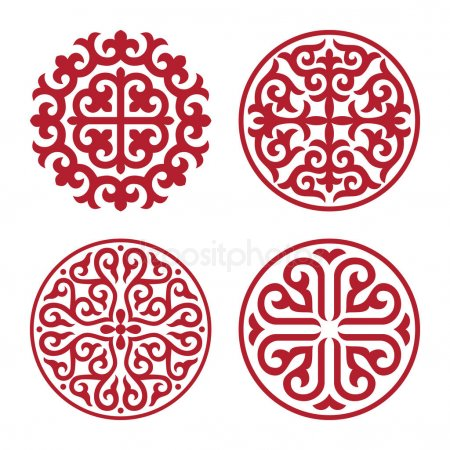 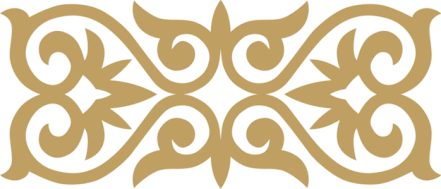